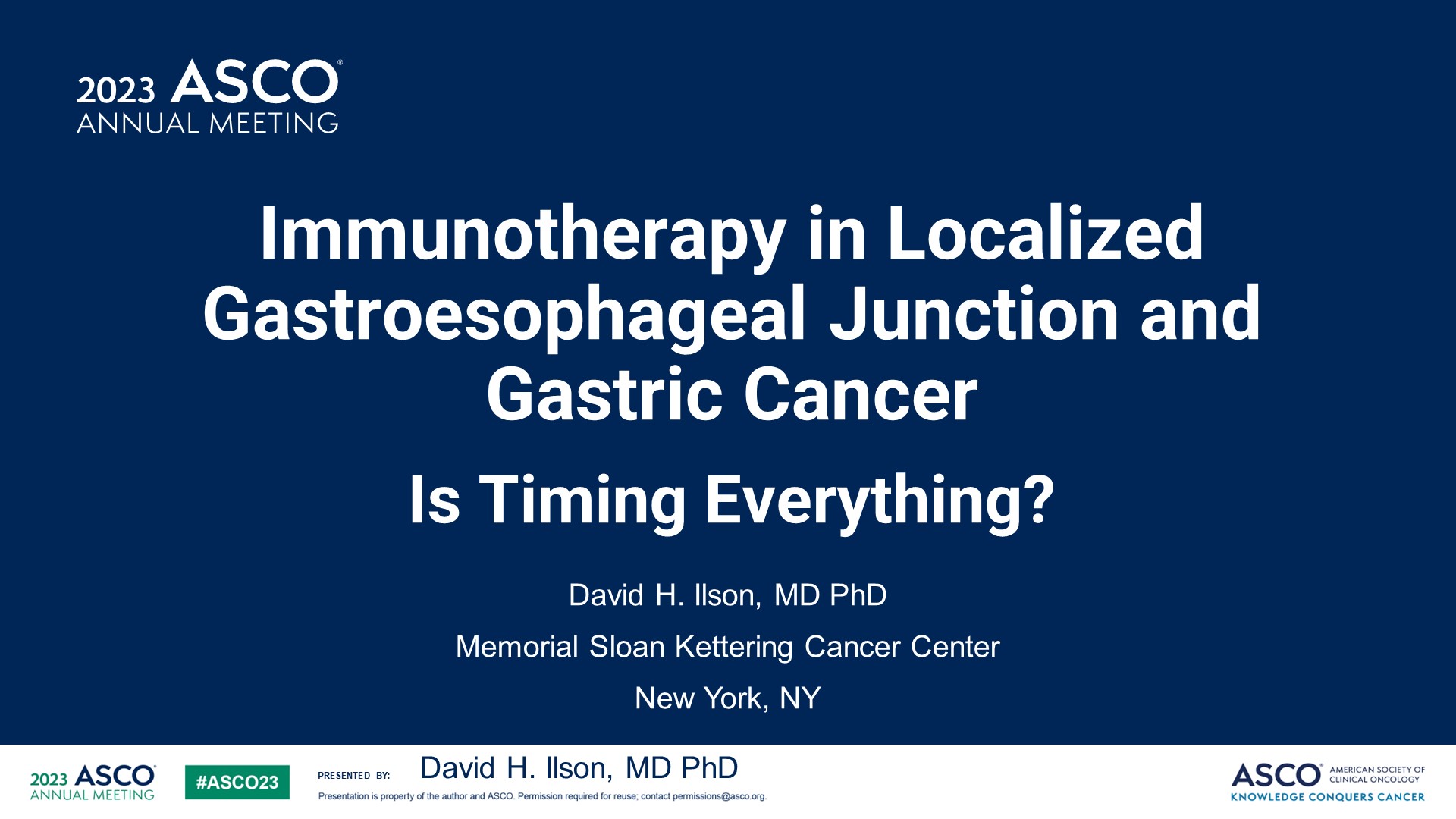 <br /><br />Immunotherapy in Localized Gastroesophageal Junction and Gastric Cancer
Content of this presentation is the property of the author, licensed by ASCO. Permission required for reuse.
[Speaker Notes: 大家晚上好，今天我跟大家分享的是局部晚期胃食管交界处癌和胃癌免疫治疗的时机
分享者是来自纪念斯隆凯特琳癌症中心的大卫·伊尔森博士]
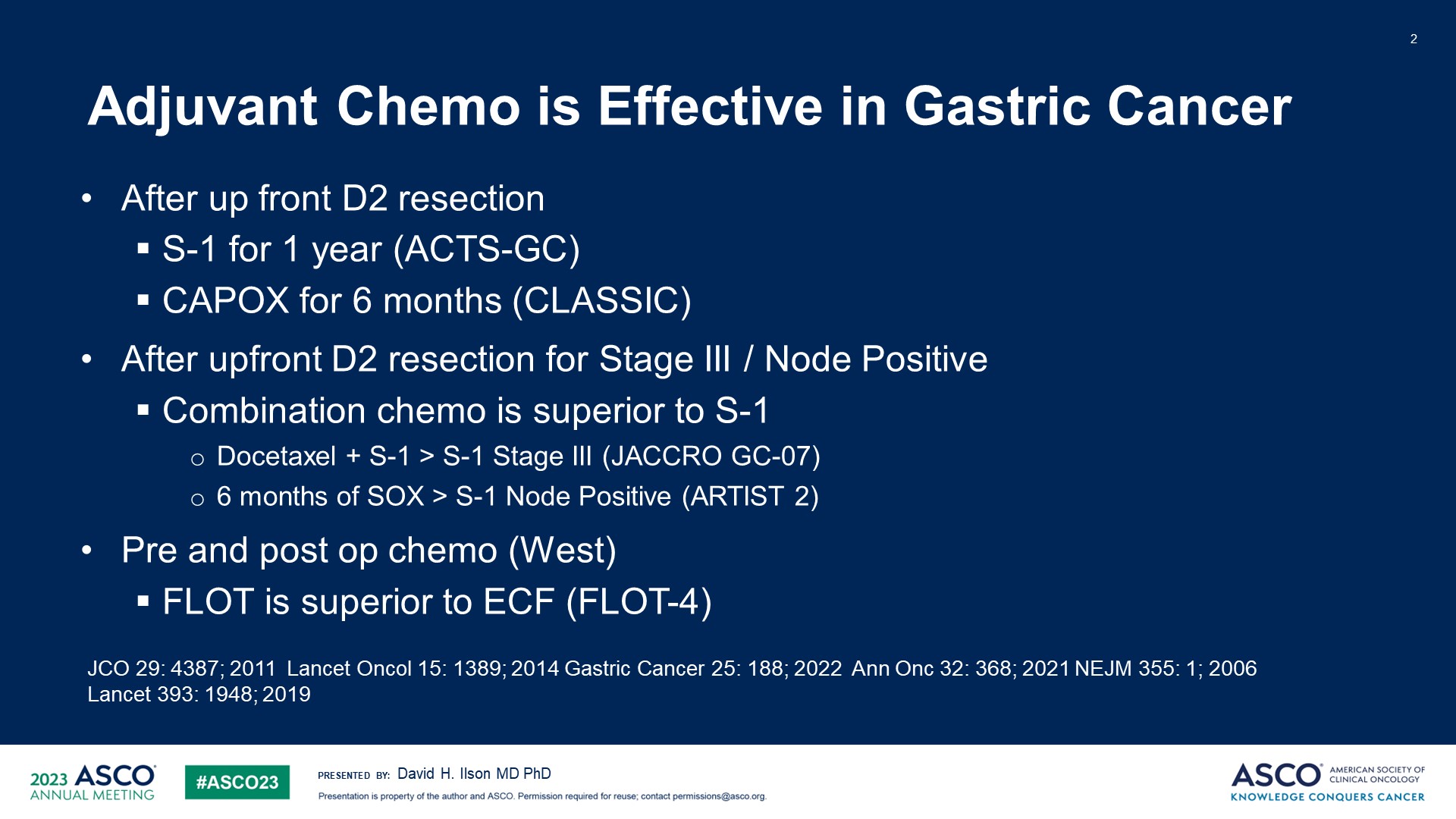 Adjuvant Chemo is Effective in Gastric Cancer
Content of this presentation is the property of the author, licensed by ASCO. Permission required for reuse.
[Speaker Notes: 在讨论这个问题之前，我们回顾一下目前的一些背景情况。辅助化疗在胃癌中显然是有效的。
局部晚期胃癌 D2 切除后，一年的 S-1 治疗或六个月的CAPOX辅助化疗为目前可接受的标准。
然而，在III期或淋巴结阳性的胃癌患者D-2手术切除后，联合化疗优于S-1单药治疗。在JACCRO-GC07研究中，对于根治术后III期胃癌患者，多西他赛加S-1优于S-1单药治疗，同样，在ARTIST 2研究中，对于淋巴结阳性的术后胃癌患者，6个月的SOX方案治疗优于S-1单药治疗。
在西方，胃癌手术前后都会接受化疗。从最近的FLOT-4研究中我们知道，FLOT方案优于ECF方案。]
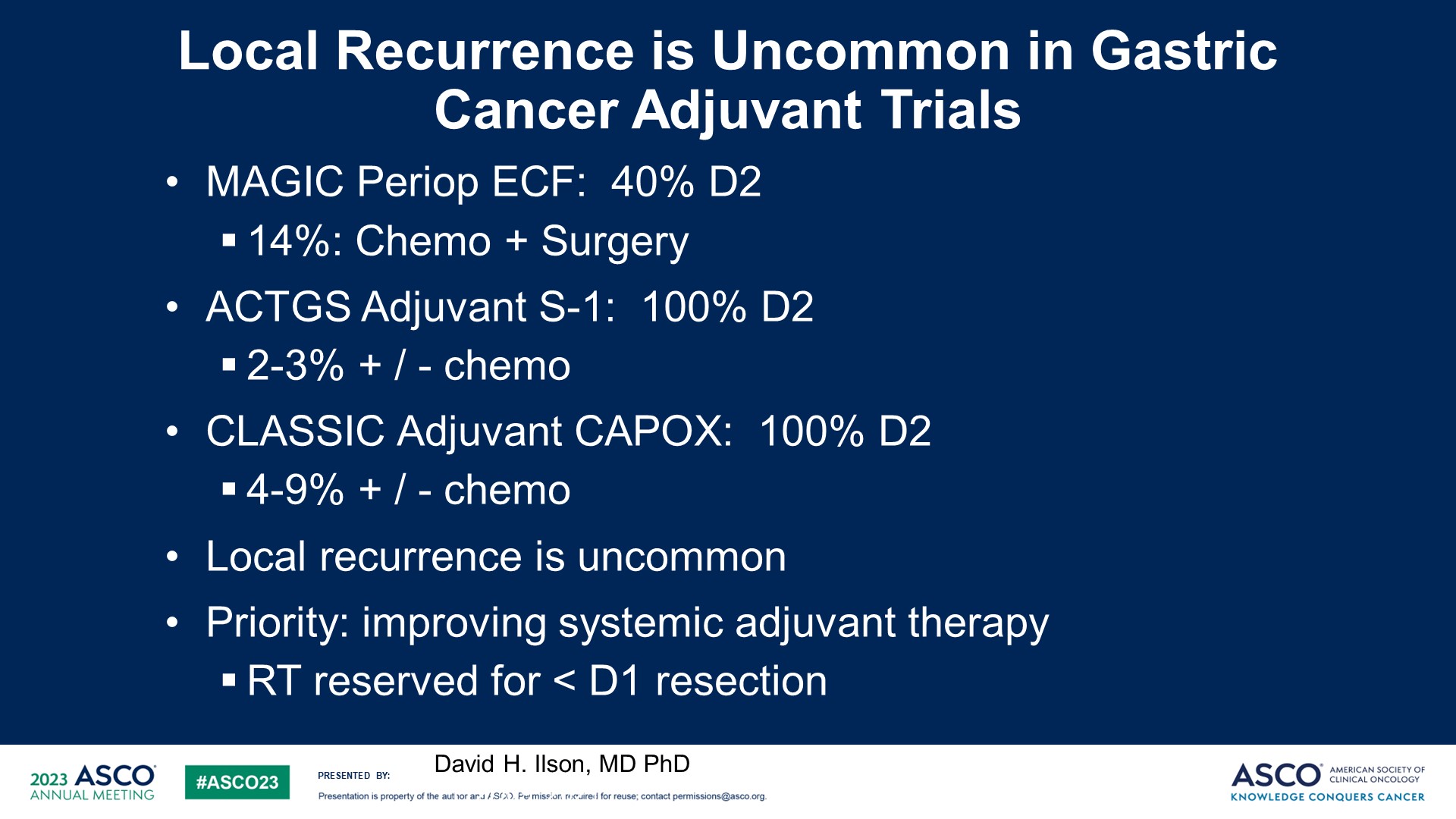 Local Recurrence is Uncommon in Gastric Cancer Adjuvant Trials
Content of this presentation is the property of the author, licensed by ASCO. Permission required for reuse.
[Speaker Notes: 然而，在胃癌辅助治疗研究中，局部复发相对较少见。MAGIC围手术期ECF研究中，40%的患者接受了D2切除，化疗+手术 术后局部复发率仅为14%。
而在更大型的亚洲试验中，所有患者均进行D2切除，无论是否接受化疗，局部复发率从2%到3%到4%到9%不等。因此，如果手术得当，胃癌的局部复发并不常见，
当务之急是完善这类患者的全身辅助治疗。 实际上目前只为切除范围小于 D1切除 的患者保留放射治疗。]
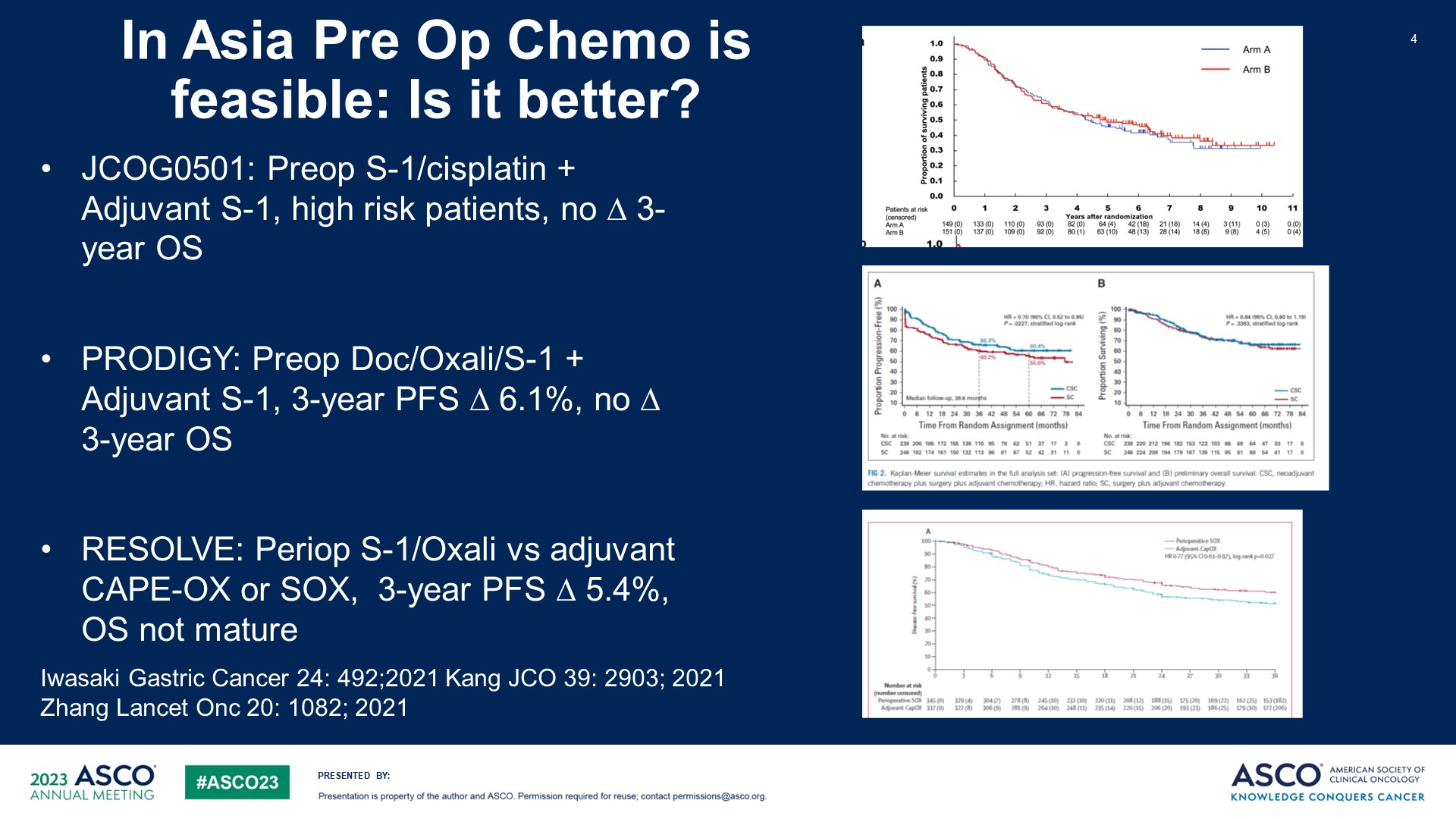 In Asia Pre Op Chemo is feasible: Is it better?
Content of this presentation is the property of the author, licensed by ASCO. Permission required for reuse.
[Speaker Notes: 在亚洲，围手术期化疗也是可行的，并且已经进行了研究。然而，它是否更好呢？我在这里列出了来自日本、韩国和中国的三项研究。
日本的研究针对高风险的 III 期患者，并在 S-1辅助化疗 的基础上增加了术前 S-1 与顺铂化疗；
韩国PRODIGY研究在 S-1辅助化疗 的基础上增加了术前多西他赛/奥沙利铂和S-1化疗；
而中国的RESOLOVE研究则将围手术期SOX与辅助化疗进行了比较。
但是，对我而言，这些研究表明，在亚洲，这也可以是一种可接受的方法。它是否比辅助化疗更好仍然不清楚。]
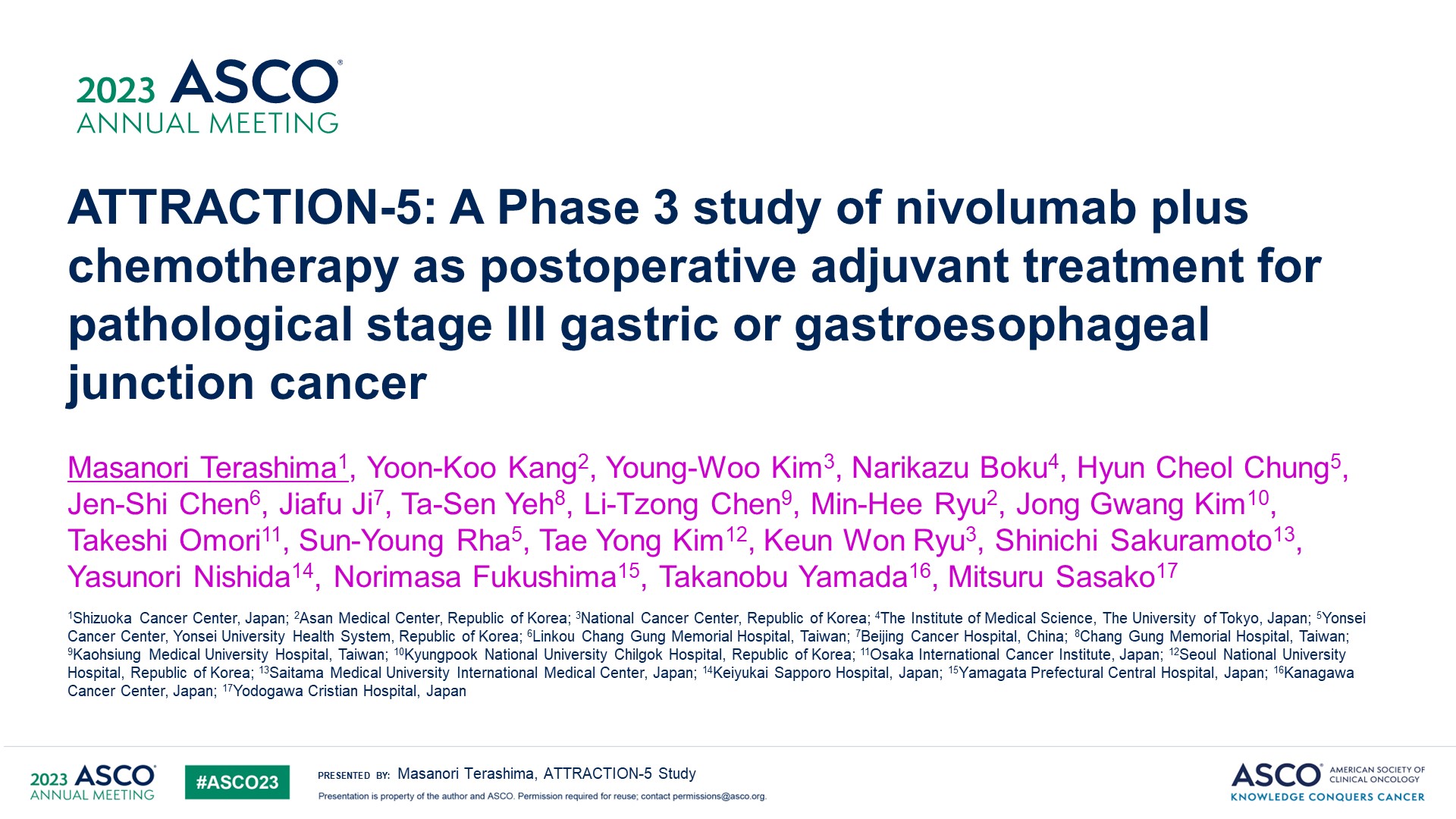 Slide 5
Content of this presentation is the property of the author, licensed by ASCO. Permission required for reuse.
[Speaker Notes: 现在我们来讨论Treashima博士的第一篇摘要。这是一项III期研究，旨在评估纳武利尤单抗联合化疗作为病理学Ⅲ期（pStage Ⅲ）胃或胃食管交界处（G/GEJ）肿瘤的术后辅助治疗]
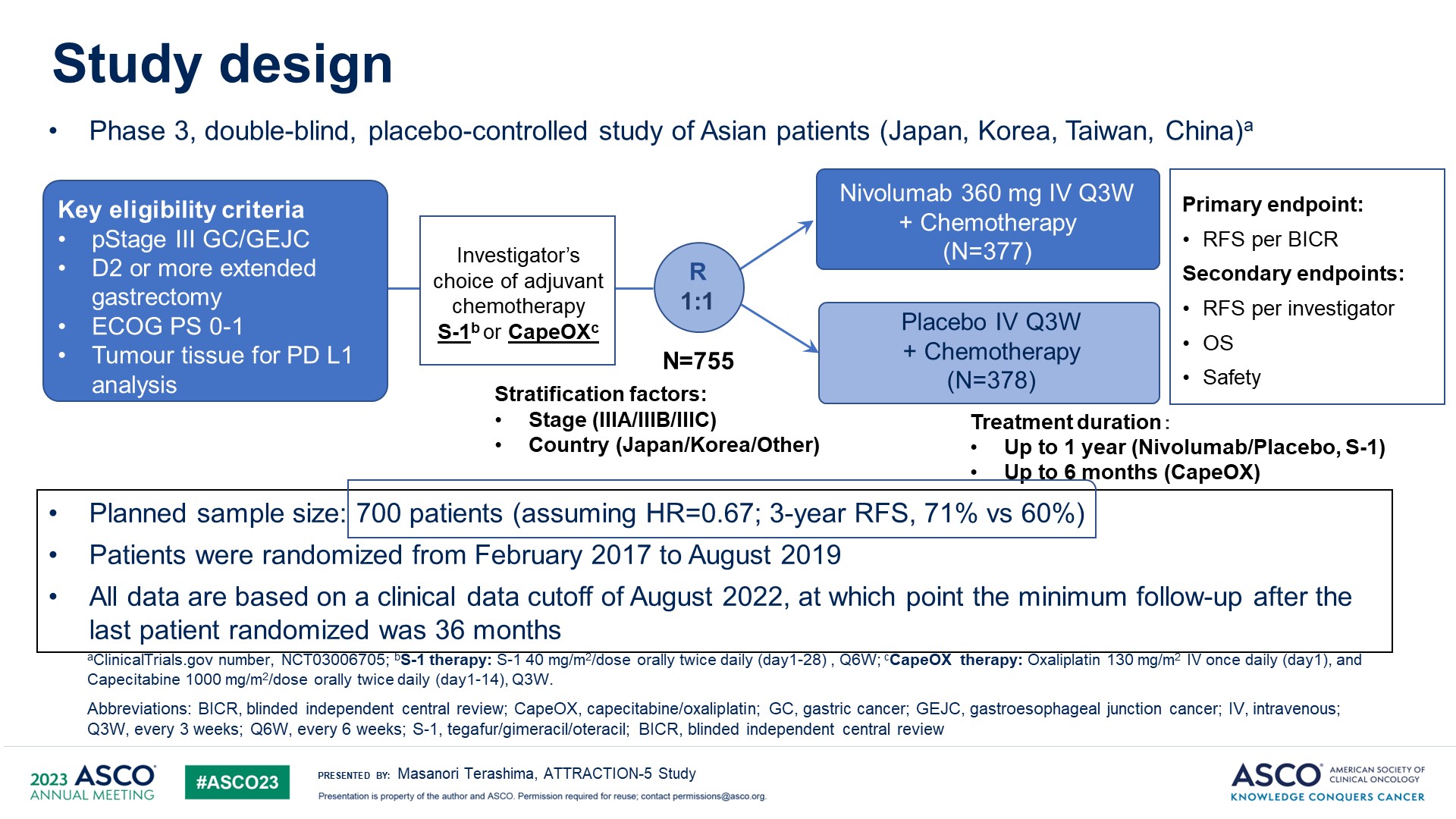 Study design
Content of this presentation is the property of the author, licensed by ASCO. Permission required for reuse.
[Speaker Notes: 我们之前讨论了该研究的设计。研究纳入了接受D2或更大范围胃切除术的pStage III G/GEJ肿瘤；并且对肿瘤进行 PD-L1 检测。
患者被（1:1）随机分配到N+C或安慰剂加化疗（P+C）组 。研究人员可以选择S-1治疗一年或CAPOX治疗六个月。
这是一项设计良好、功效充足的研究，主要关注加用那武单抗是否能在基本上提高约9%的RFS。]
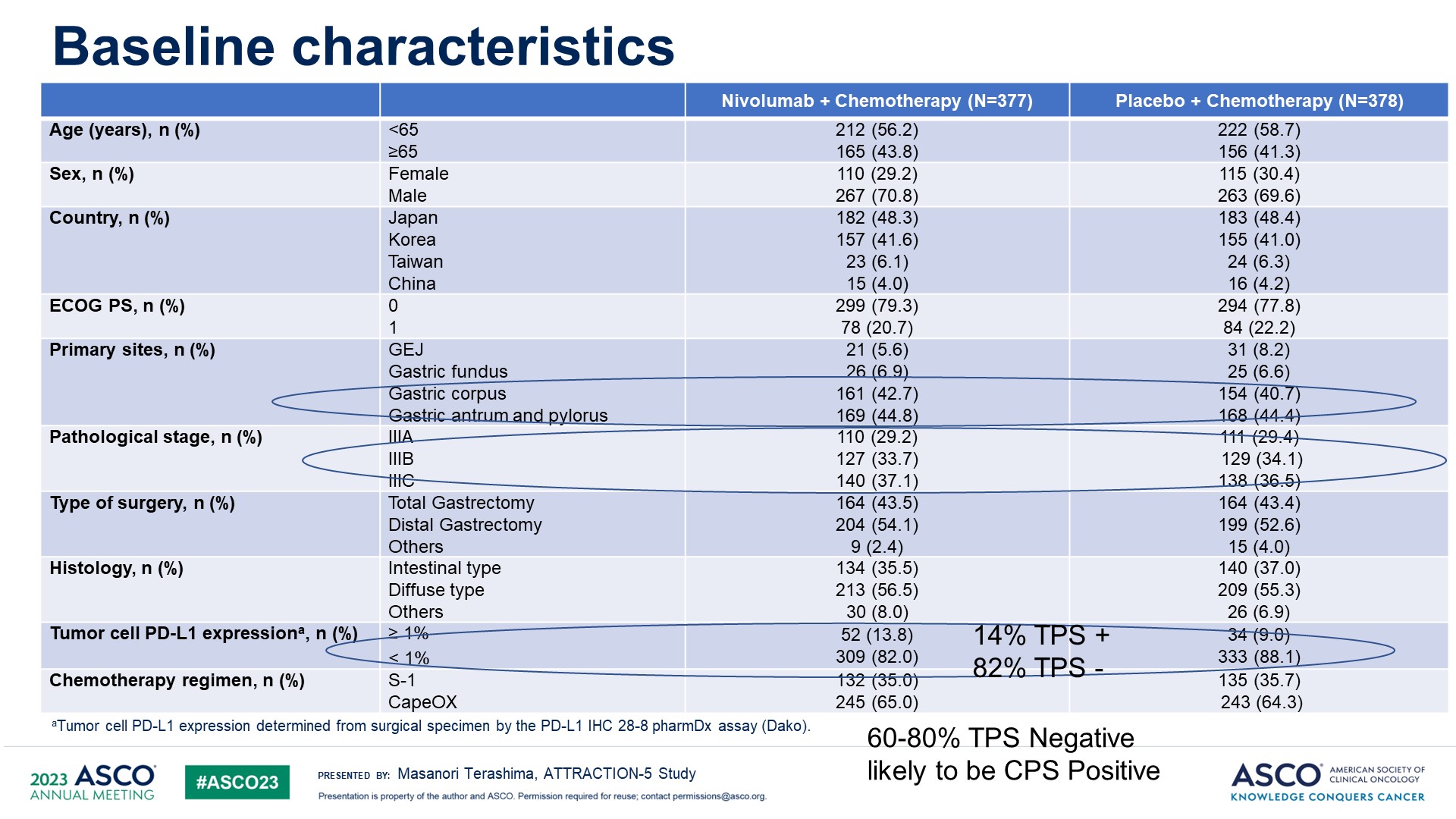 Baseline characteristics
Content of this presentation is the property of the author, licensed by ASCO. Permission required for reuse.
[Speaker Notes: 在这里，我想强调一下人口统计学方面的几个问题。这些患者大多数为远端胃癌，不同的III期亚型有相当均衡的分布。然而，TPS用于评估PD-L1状态，只有14%呈PD-L1 TPS阳性。82%为TPS阴性。但是60％至80％的TPS阴性患者在CPS评分中实际上会为阳性，但少数TPS阳性患者是CPS阳性的]
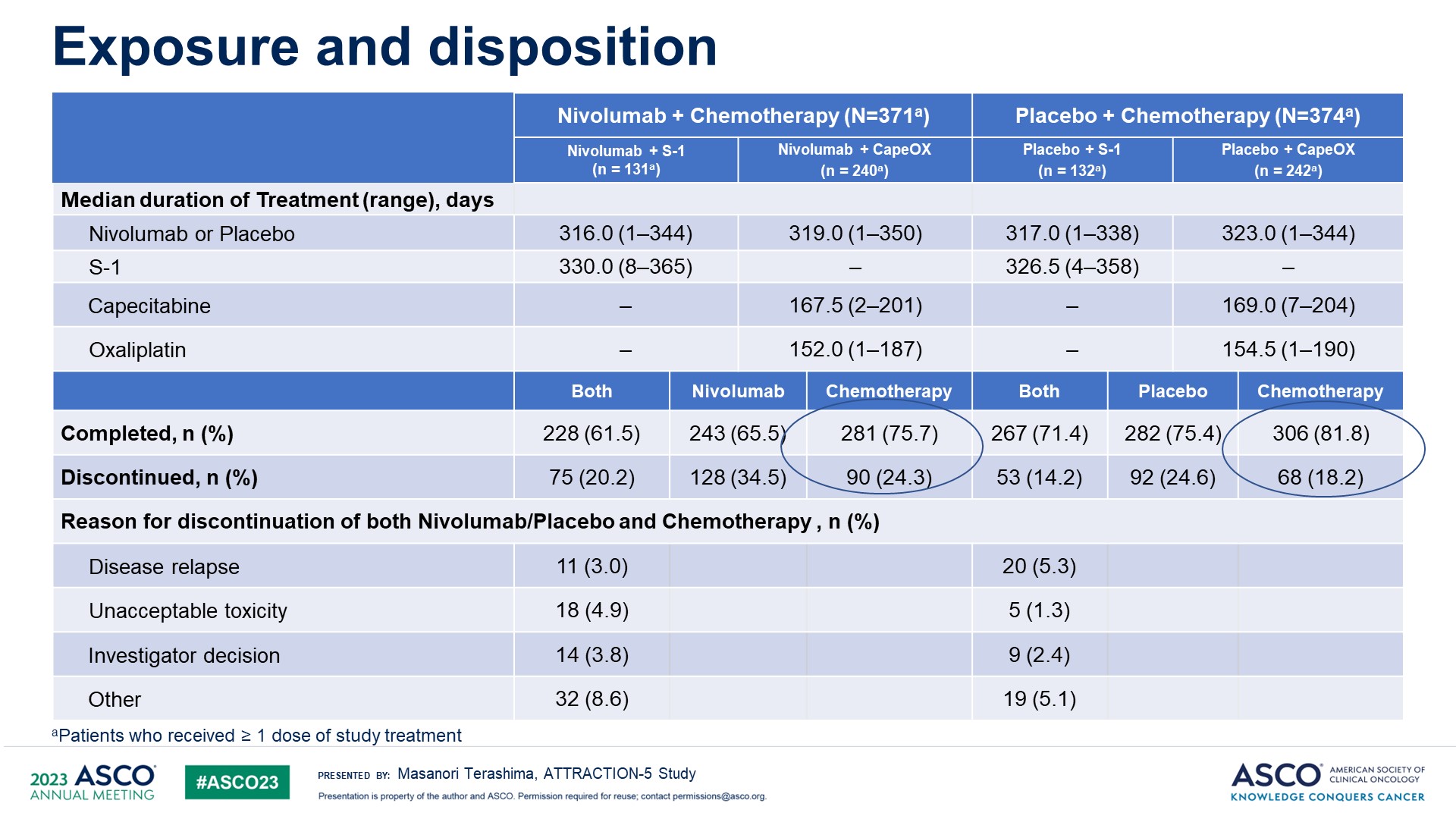 Exposure and disposition
Content of this presentation is the property of the author, licensed by ASCO. Permission required for reuse.
[Speaker Notes: 有关于nivolumab 影响化疗的评论。 但是，我们看看那武单抗组与安慰剂组化疗的完成率是相当可比的。 分别为76% vs. 81%。 所以我们不能争辩说添加 nivolumab 会影响化疗的实施。]
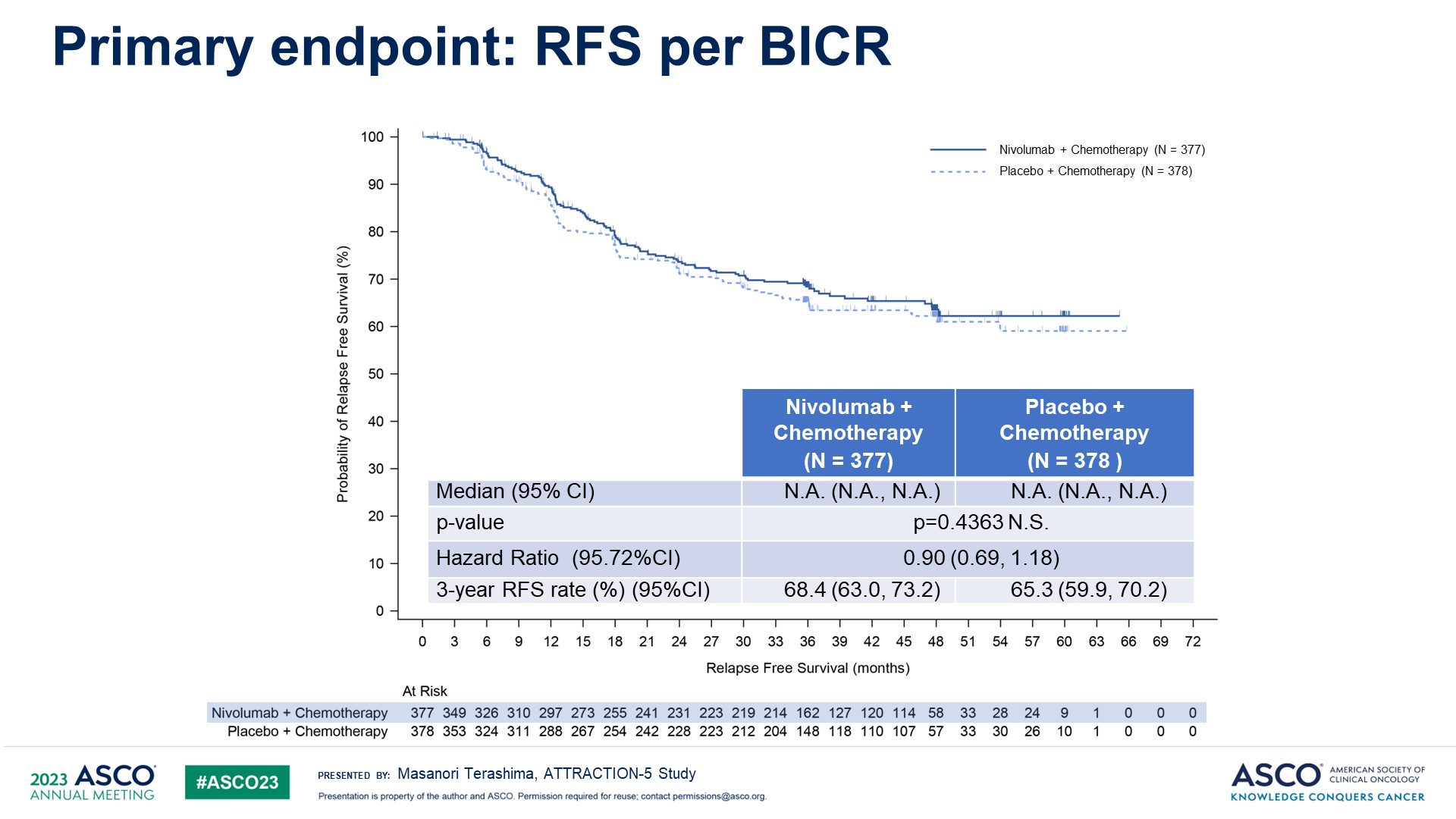 Primary endpoint: RFS per BICR
Content of this presentation is the property of the author, licensed by ASCO. Permission required for reuse.
[Speaker Notes: 不幸的是，该研究未取得阳性的结果，研究未达到独立中心影像学评估的RFS主要疗效终点 。
实际上两组患者间没有显着差异-那武单抗组与安慰剂组3年RFS。 分别为68.4% vs. 65.3%，HR为0.9。]
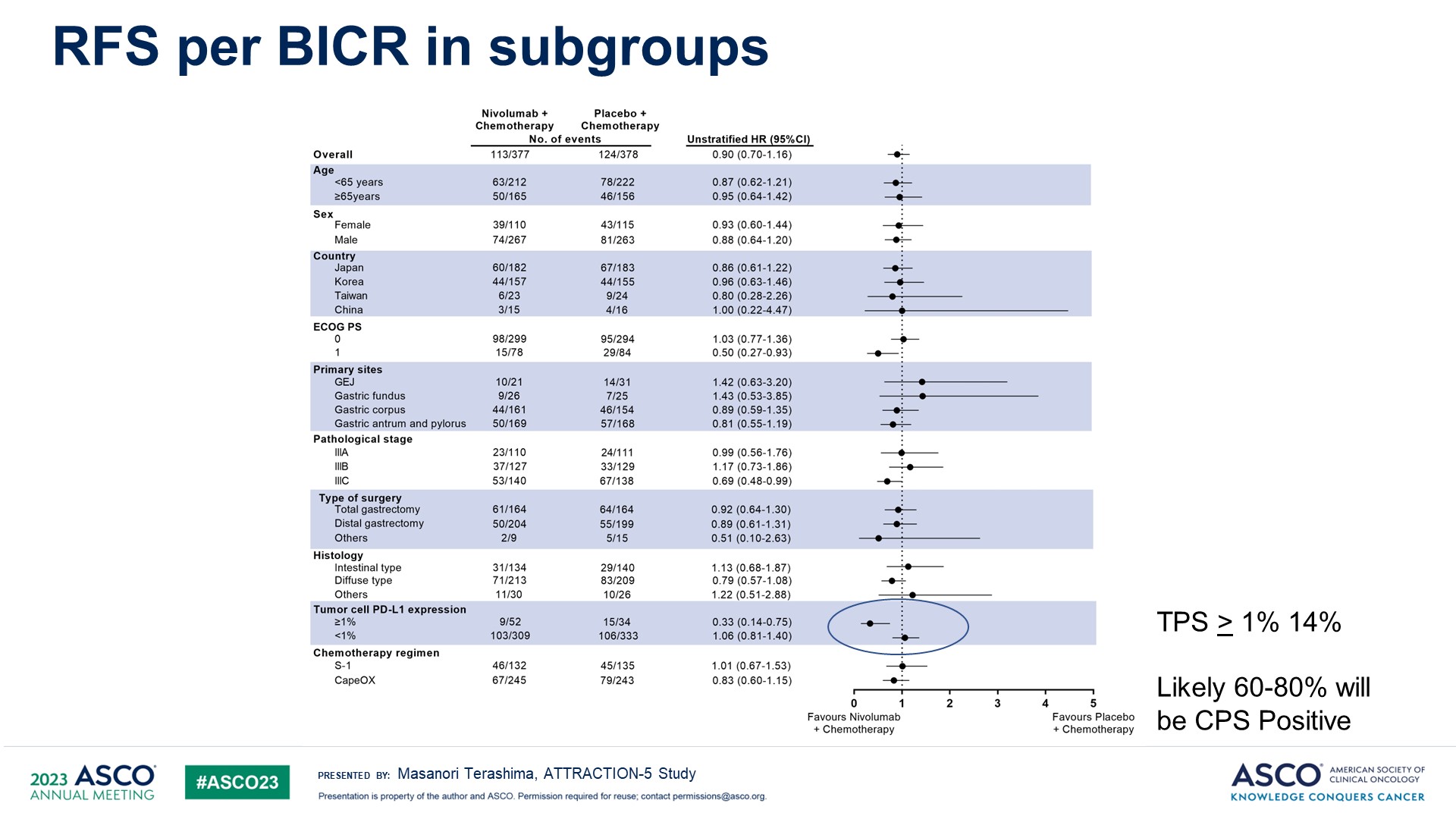 RFS per BICR in subgroups
Content of this presentation is the property of the author, licensed by ASCO. Permission required for reuse.
[Speaker Notes: 因此，我们总是寻找亚组来确定哪些患者可能受益。看起来TPS阳性患者确实受益，但仅占该组的14%。而TPS阴性患者则没有受益。这令人担忧，因为在这些TPS阴性患者中，相当比例的患者CPS检测为阳性。]
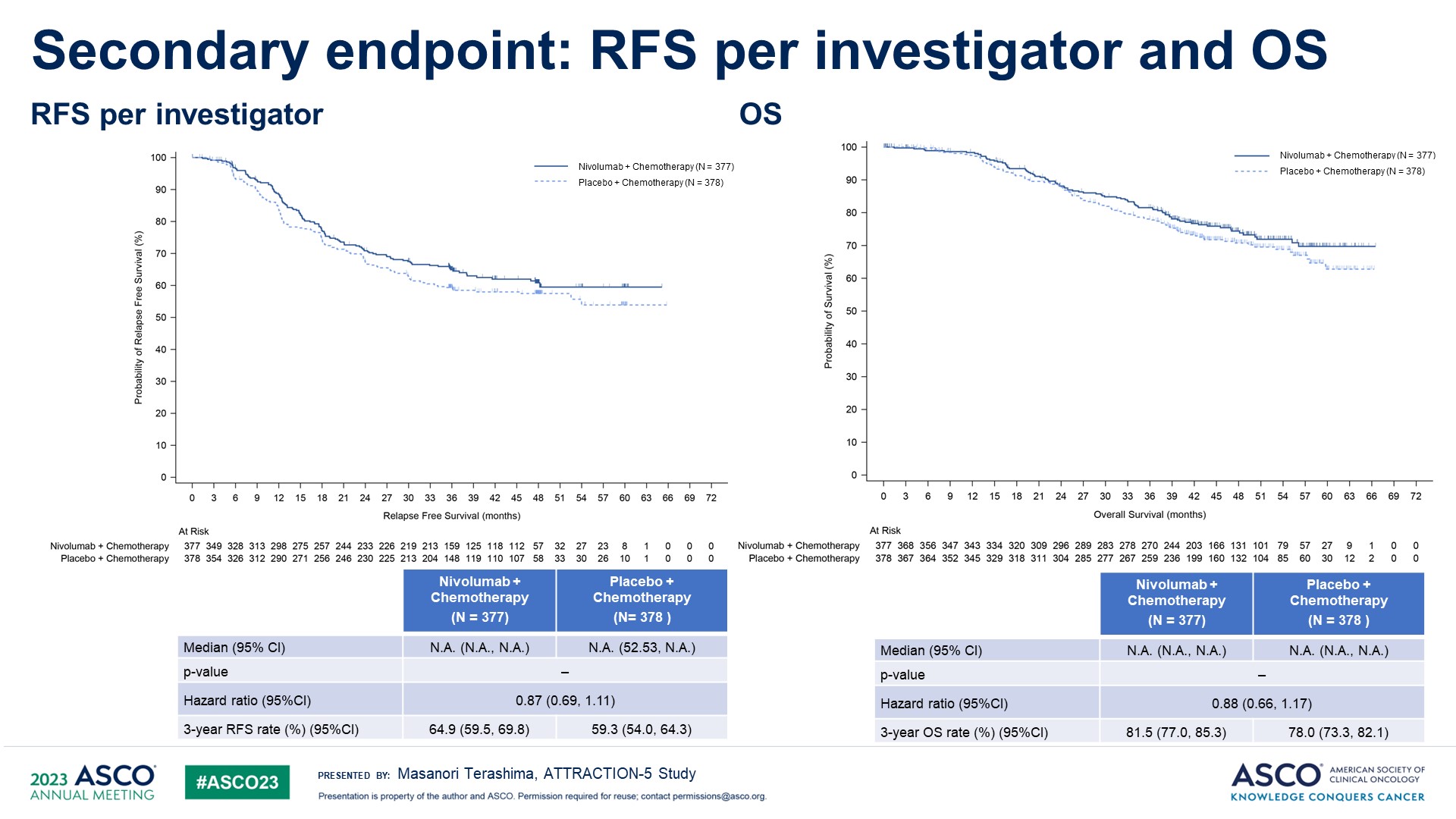 Secondary endpoint: RFS per investigator and OS
Content of this presentation is the property of the author, licensed by ASCO. Permission required for reuse.
[Speaker Notes: 在这里，我们看到了研究者审查的RFS和OS。 同样，没有显着差异。]
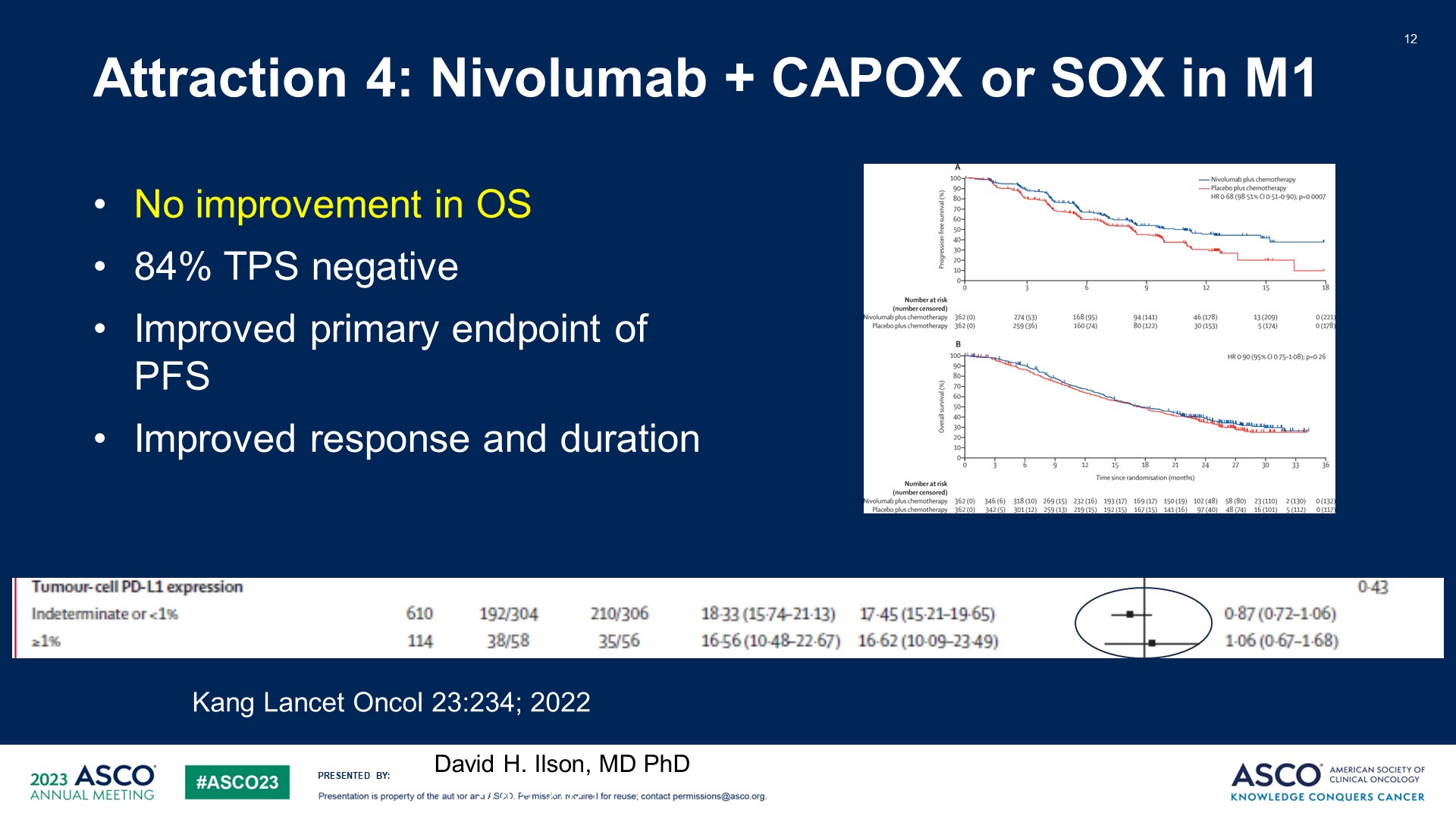 Attraction 4: Nivolumab + CAPOX or SOX in M1
Content of this presentation is the property of the author, licensed by ASCO. Permission required for reuse.
[Speaker Notes: 那么，我们如何将这个研究与其他那武单抗的研究联系起来呢？我们来看看attraction 4研究，ATTRACTION-4研究纳入不可切除的晚期或复发性胃或胃食管结合部癌的患者。
对比了纳武利尤单抗与安慰剂分别联合以奥沙利铂为基础的化疗作为不可切除的晚期或复发性胃或胃食管结合部癌一线治疗的疗效。
研究表明纳武利尤单抗联合以奥沙利铂为基础的化疗作为晚期一线治疗并未延长OS，
该研究同样，84%的患者为TPS阴性，但它确实改善了主要终点PFS，并提高了响应持续时间.]
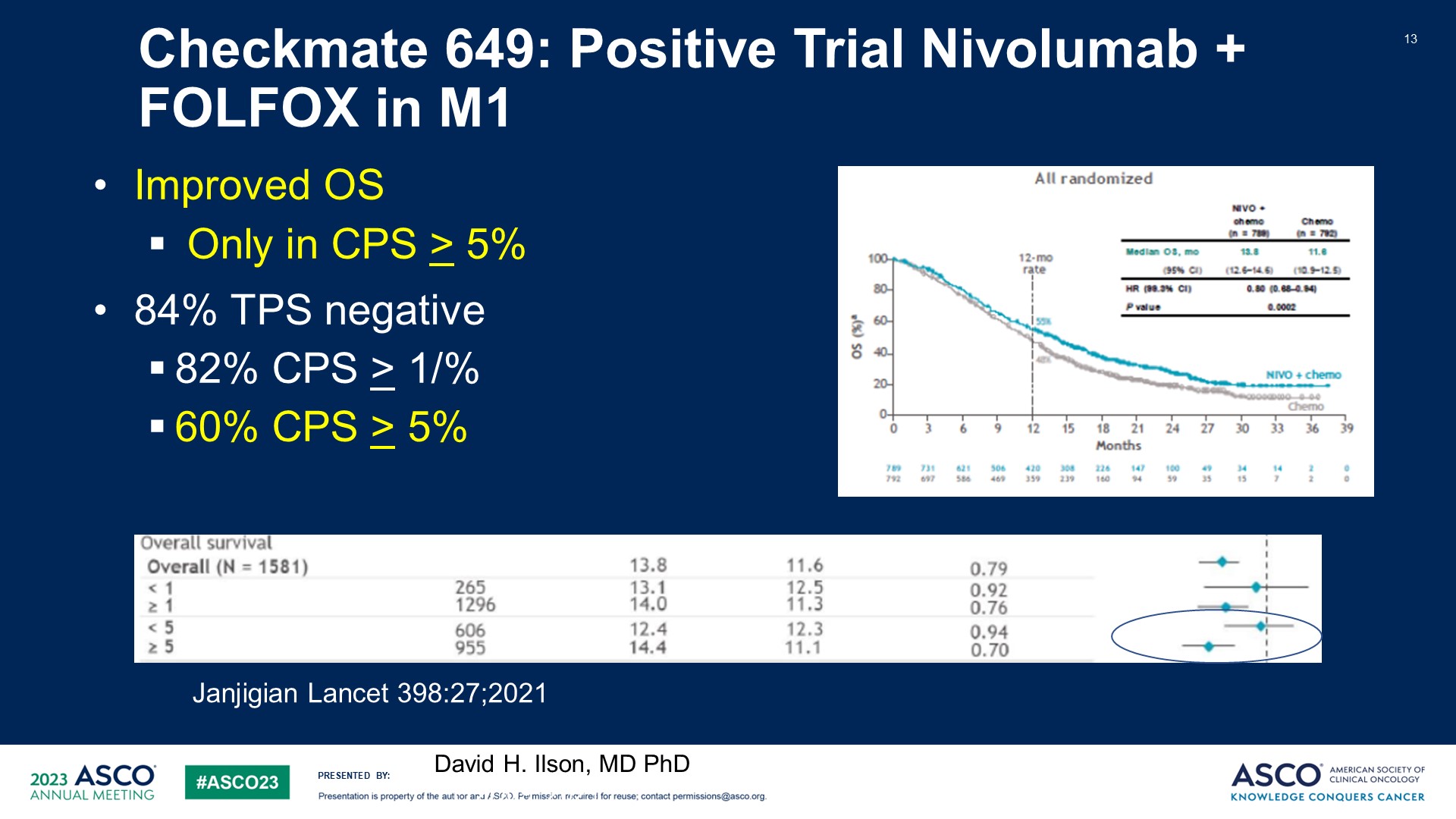 Checkmate 649: Positive Trial Nivolumab + FOLFOX in M1
Content of this presentation is the property of the author, licensed by ASCO. Permission required for reuse.
[Speaker Notes: 我们已经发表了一项关于 nivolumab 改善亚洲人群转移性胃癌生存期的阴性试验。 然而，为了平衡这一点，我们有 CheckMate 649研究。
研究既往未经治疗、不可切除的晚期转移性胃癌、胃食管连接部癌及食管腺癌患者。研究将纳武利尤单抗与化疗联合，这提高了所有患者的总生存率，但可以说，生存益处仅限于CPS ≥5％的患者。因此，这也是由PD-L1状态驱动的受益。在这项试验中，60％的CPS ≥5％。我们可以看到，那武单抗的生存益处实际上仅限于CPS ≥ 5％的患者。那么加用那武单抗的辅助治疗呢？]
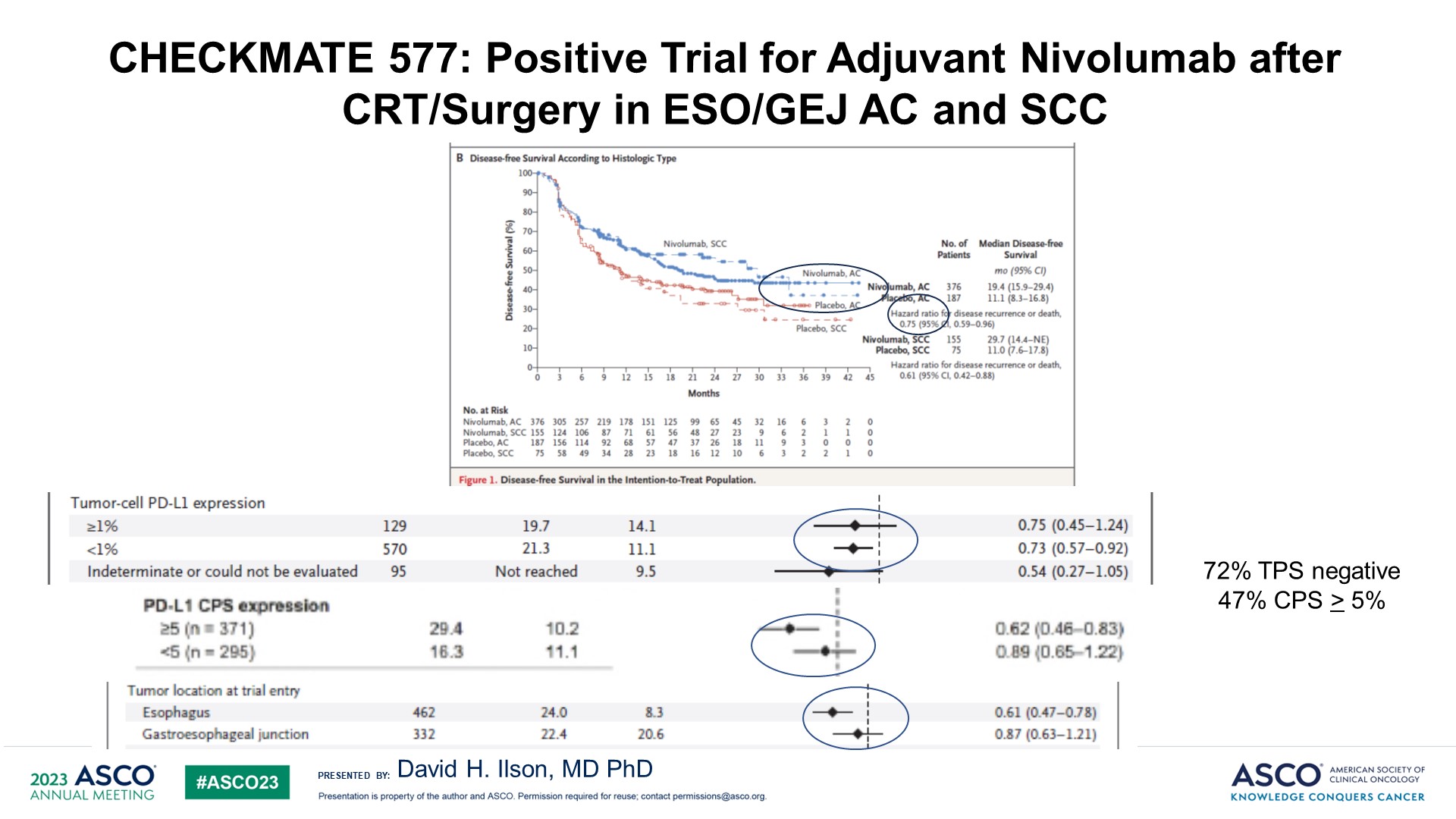 Slide 14
Content of this presentation is the property of the author, licensed by ASCO. Permission required for reuse.
[Speaker Notes: 在这里，我们有一个阳性的研究- CheckMate 577-针对食管和GE结合部腺癌和鳞状细胞癌，在化放疗和手术后加用那武单抗。而在这个试验中，鳞状细胞癌实际上是少数患者。我在这里强调了腺癌的DFS曲线明显分离，HR为0.75。
在这里，TPS阳性和阴性患者都受益了。但是，如果我们看一下可能更准确的CPS评分，真正获益的患者在于CPS  ≥5％的患者，而低CPS人群则明显减少了获益。
而且，我们不喜欢过多关注子集。但是，与更近端的肿瘤相比，GE 交界处患者——在该试验中治疗的腺癌的DFS获益要小得多。]
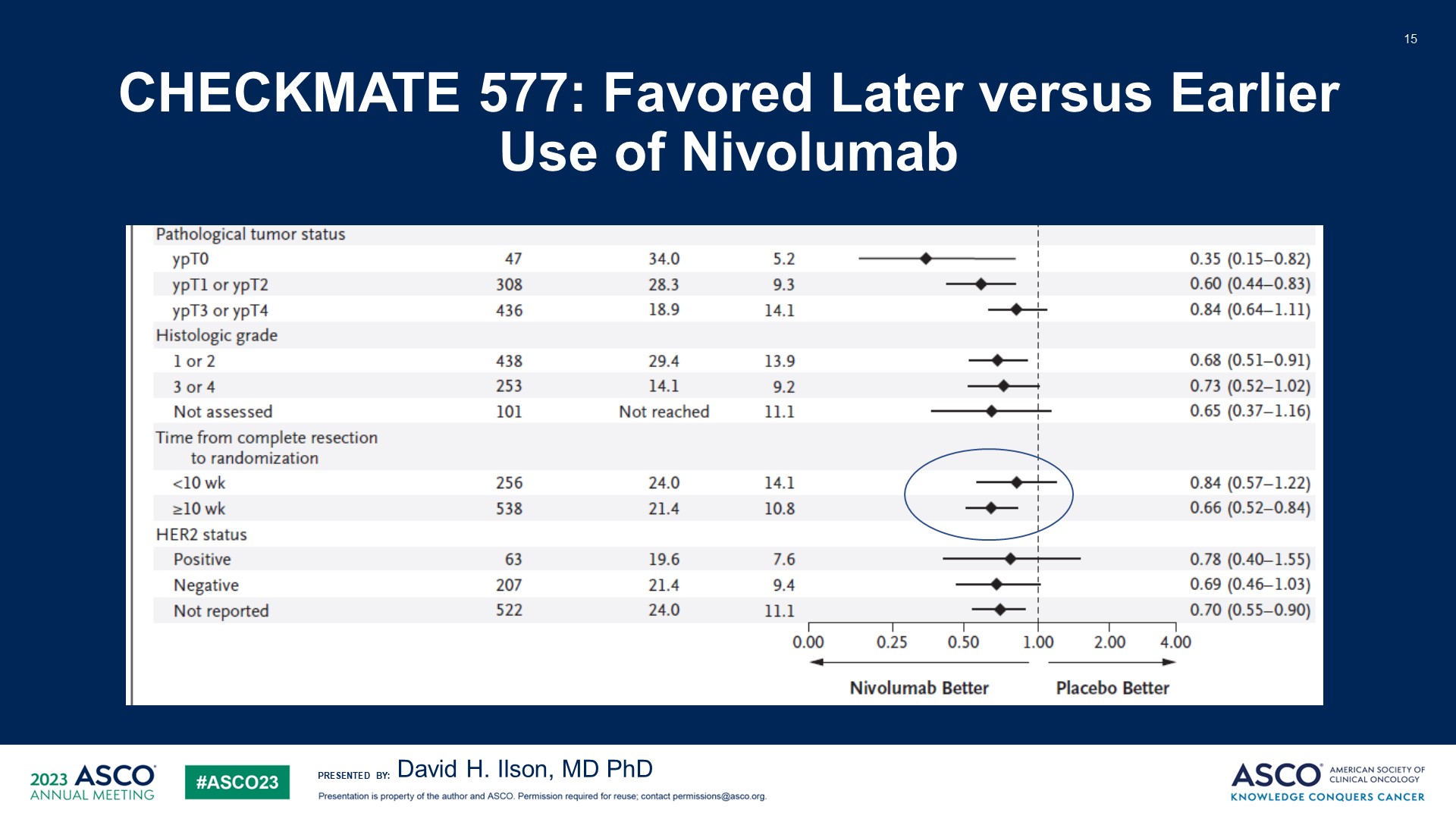 CHECKMATE 577: Favored Later versus Earlier Use of Nivolumab
Content of this presentation is the property of the author, licensed by ASCO. Permission required for reuse.
[Speaker Notes: 那么，更早引入检查点抑制剂是否有帮助？ CheckMate 577 实际上更倾向于晚引入而不是更早引入 nivolumab。 事实上，在手术后 10 周以上开始使用 nivolumab 的患者比开始使用不到 10 周的患者获得了更好的DFS。]
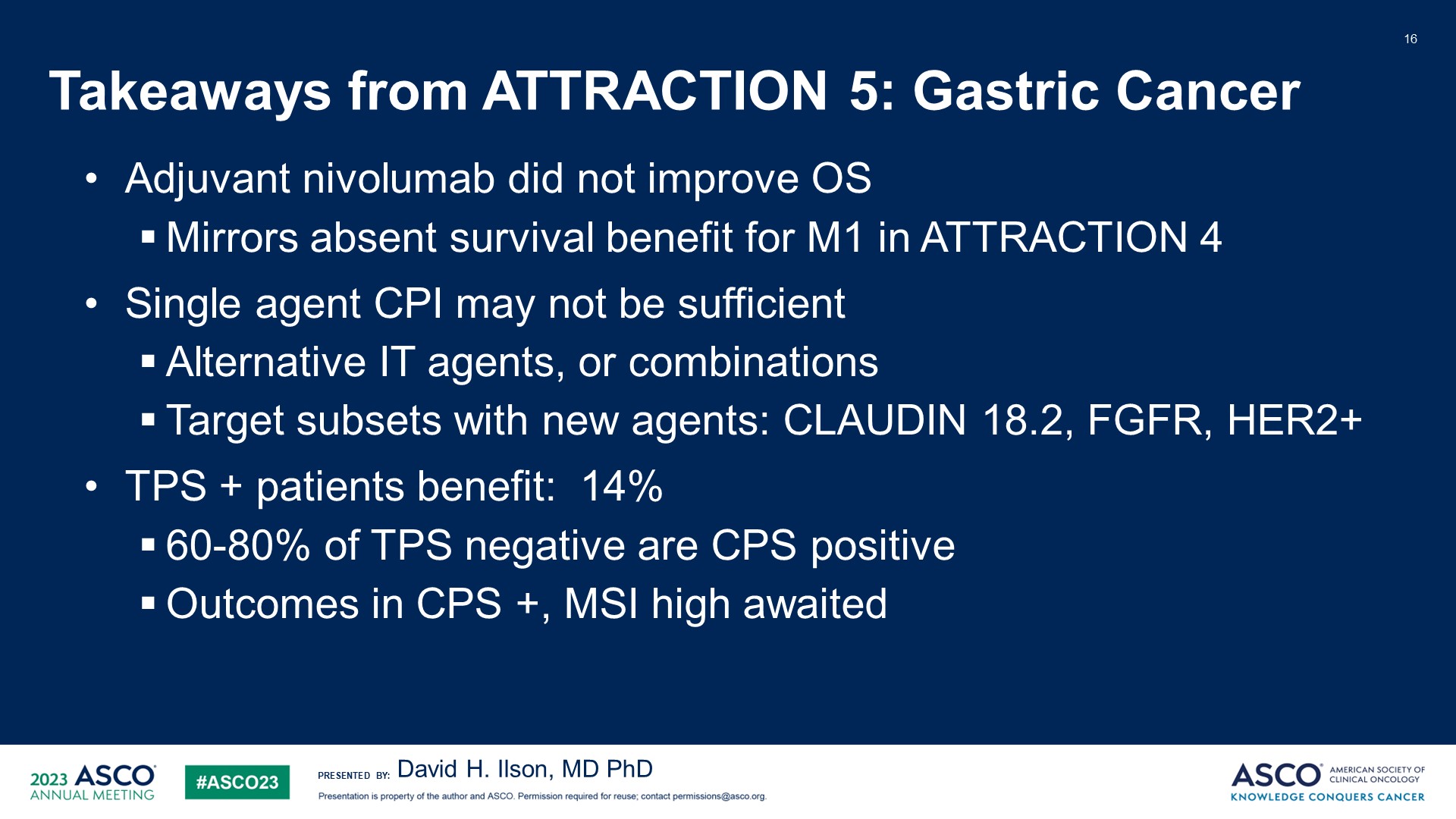 Takeaways from ATTRACTION 5: Gastric Cancer
Content of this presentation is the property of the author, licensed by ASCO. Permission required for reuse.
[Speaker Notes: 因此，我从 ATTRACTION 5 中得出的结论——辅助纳武单抗并没有提高OS。 可以说，它反映了在转移性疾病的 ATTRACTION 4 试验中看到的绝对生存获益。
单药检查点抑制剂治疗可能还不够，我们可能需要寻找替代免疫治疗药物或组合，并使用针对 CLAUDIN 18.2、FGFR 和 HER2+ 等通路的新药物来靶向子集。 尽管 TPS 阳性患者受益，但这仅占人群的 14%。 请记住，60% 到 80% 的 TPS 阴性患者CPS 阳性。 我们希望研究人员报告 CPS 阳性和 MSI -H人群的结果。]
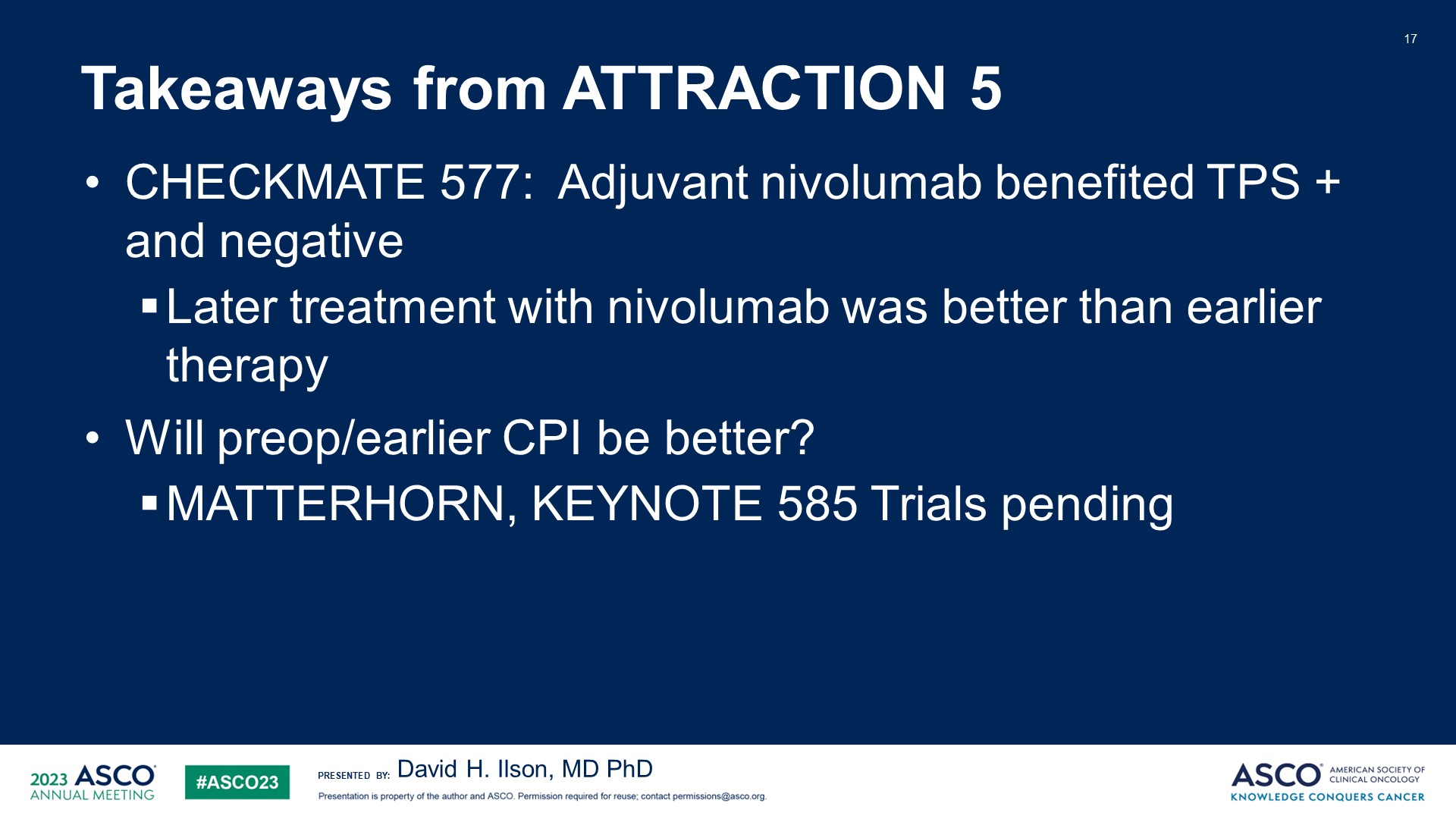 Takeaways from ATTRACTION 5
Content of this presentation is the property of the author, licensed by ASCO. Permission required for reuse.
[Speaker Notes: 最后，看看 CheckMate 577 研究，这是一项评估纳武利尤单抗治疗CRT及完全手术切除后仍有病理学残留的食管癌或胃食管连接部癌的患者的疗效与安全性。
研究结果提示无论 TPS 状态如何，这都会使患者受益，并且后期使用 nivolumab 治疗优于早期治疗。 术前或早期检查点抑制剂治疗会更好吗？ 我们等待 MATTERHORN 和 KEYNOTE 585 以及其他试验的结果。]
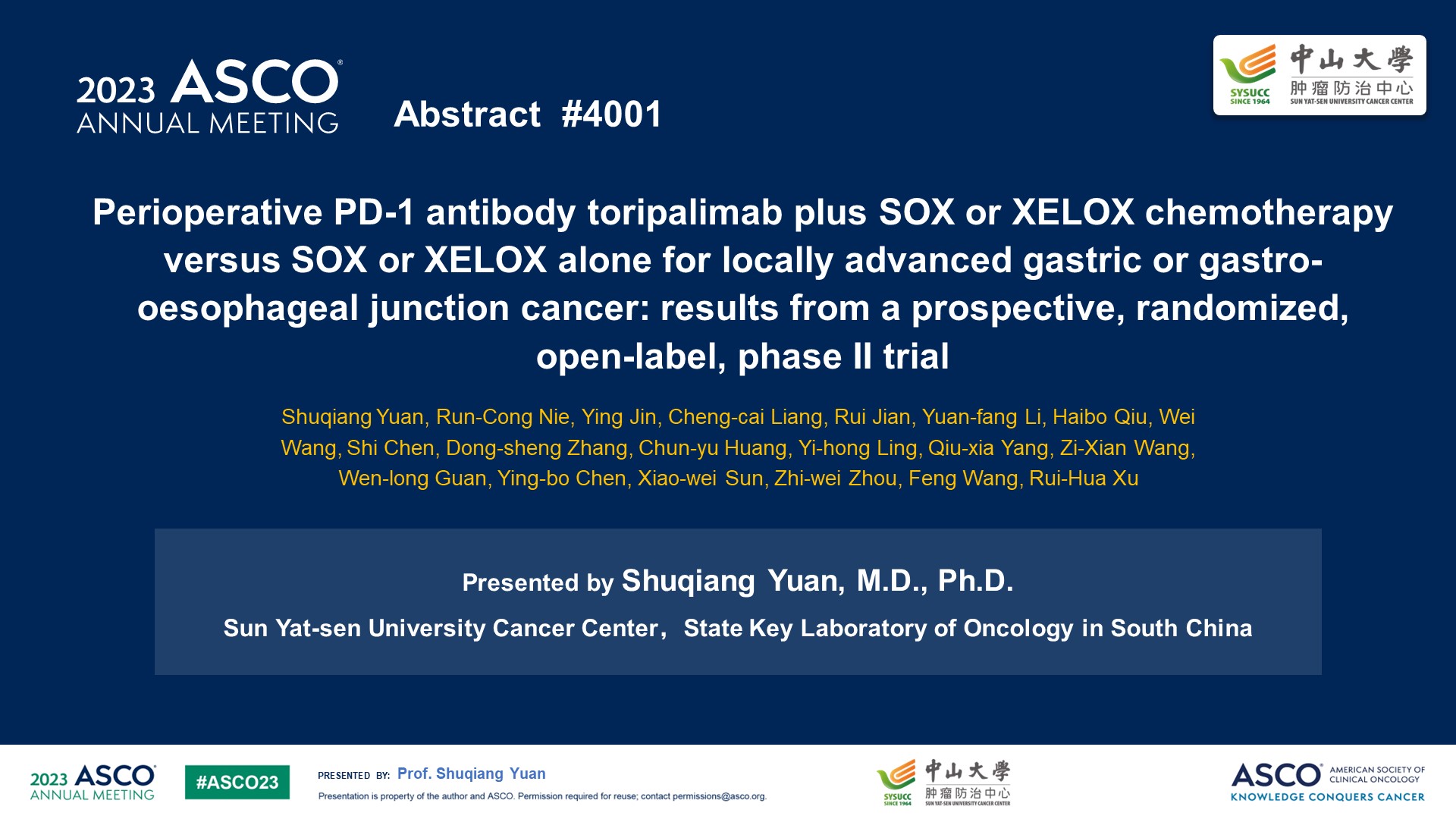 Perioperative PD-1 antibody toripalimab plus SOX or XELOX chemotherapy versus SOX or XELOX alone for locally advanced gastric or gastro-oesophageal junction cancer: results from a prospective, randomized, open-label, phase II trial
Content of this presentation is the property of the author, licensed by ASCO. Permission required for reuse.
[Speaker Notes: 因此，接下来是第二个报告，来自中山大学肿瘤防治中心的袁庶强教授团队进行了一项前瞻性、随机、开放标签的II期试验，评估了在局部晚期可切除胃癌或GEJ癌患者围手术期化疗中添加PD-1抗体的有效性。]
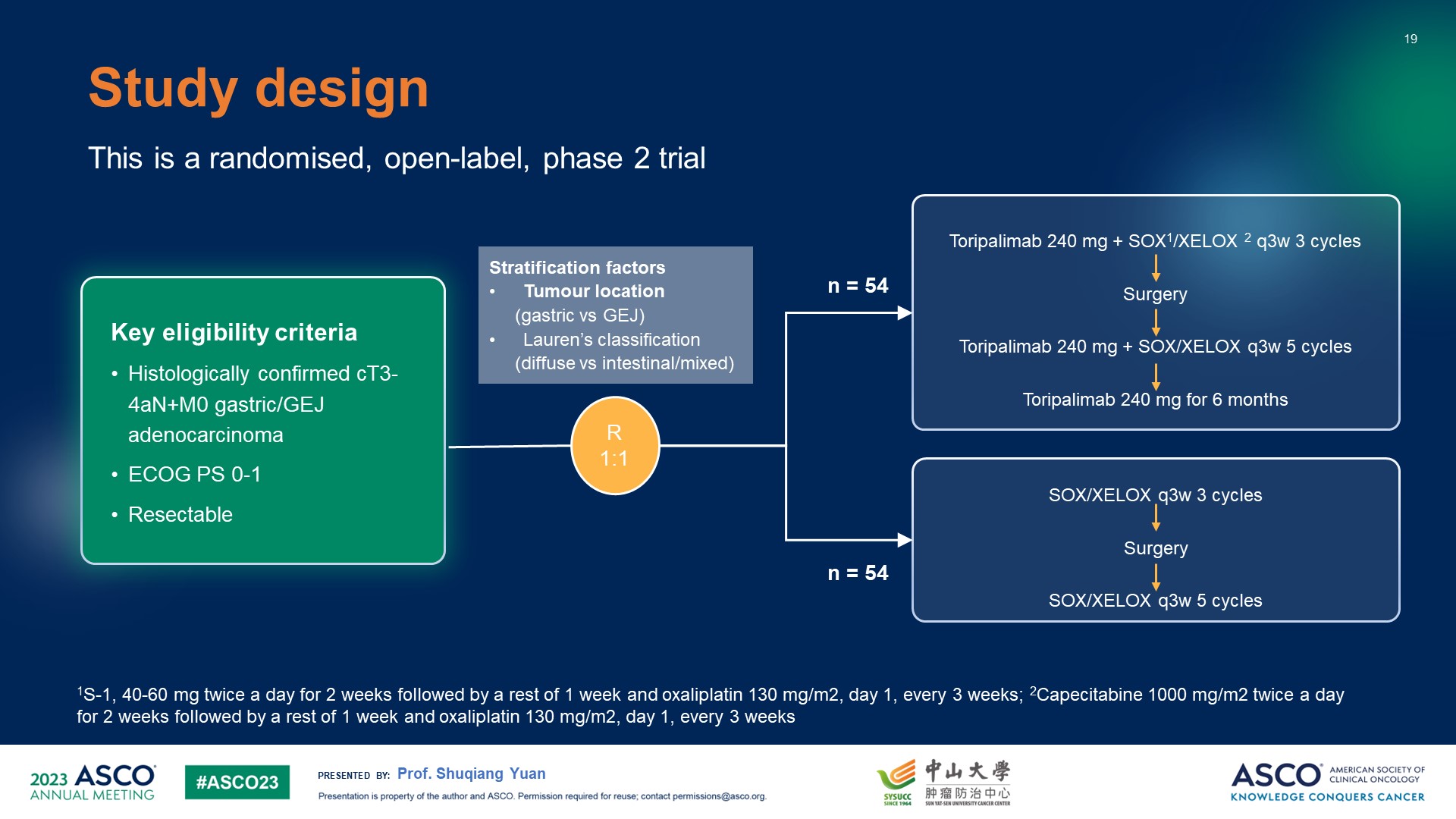 Study design
Content of this presentation is the property of the author, licensed by ASCO. Permission required for reuse.
[Speaker Notes: 研究设计相当简单。入组患者为高危临床III期胃癌。随机（1:1）分为接受3个术前和5个术后的3个周期的SOX/XELOX治疗（C组）或PD-1抗体toripalimab联合SOX/XELOX，随后接受toripalimab（特瑞普利单抗）治疗6个月（C+T组）。]
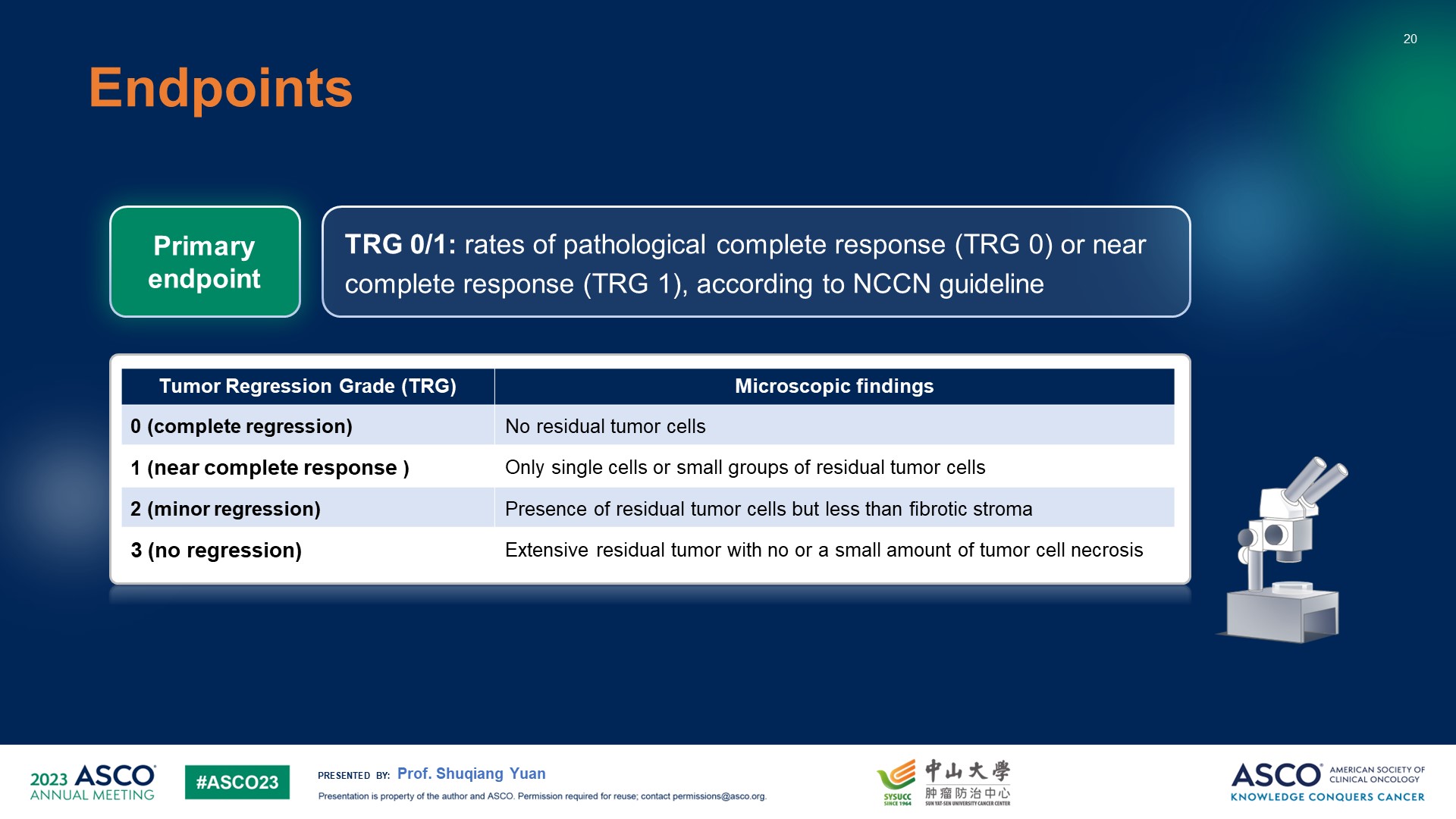 Endpoints
Content of this presentation is the property of the author, licensed by ASCO. Permission required for reuse.
[Speaker Notes: 主要终点为病理学完全退缩/中度退缩率（TRG 0/1）]
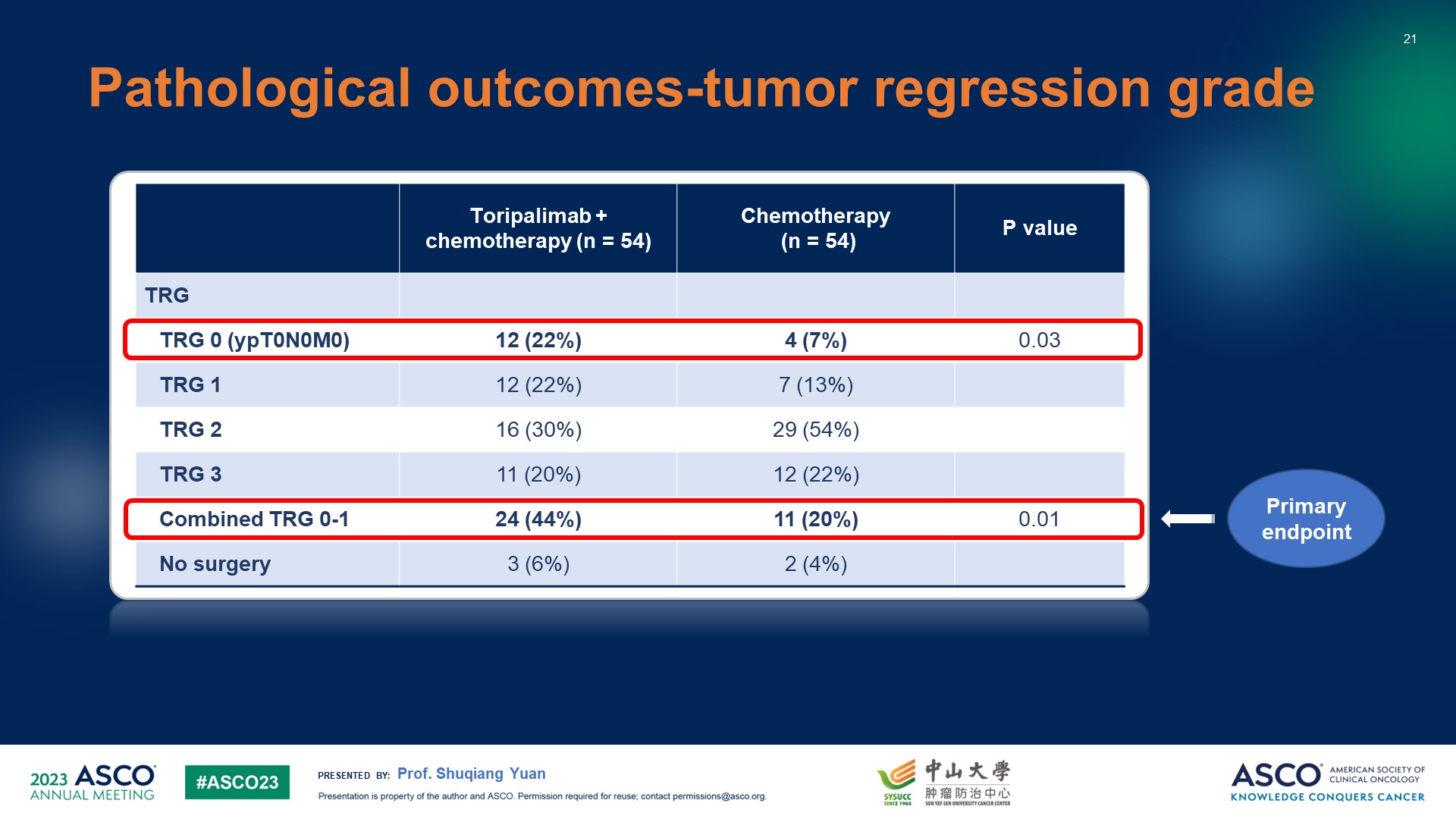 Pathological outcomes-tumor regression grade
Content of this presentation is the property of the author, licensed by ASCO. Permission required for reuse.
[Speaker Notes: 因此，这项研究确实达到了终点。 病理完全缓解率从 7% 显着提高到 22%，病理学完全退缩和中度退缩的患者翻了一番，达到了试验的主要终点。]
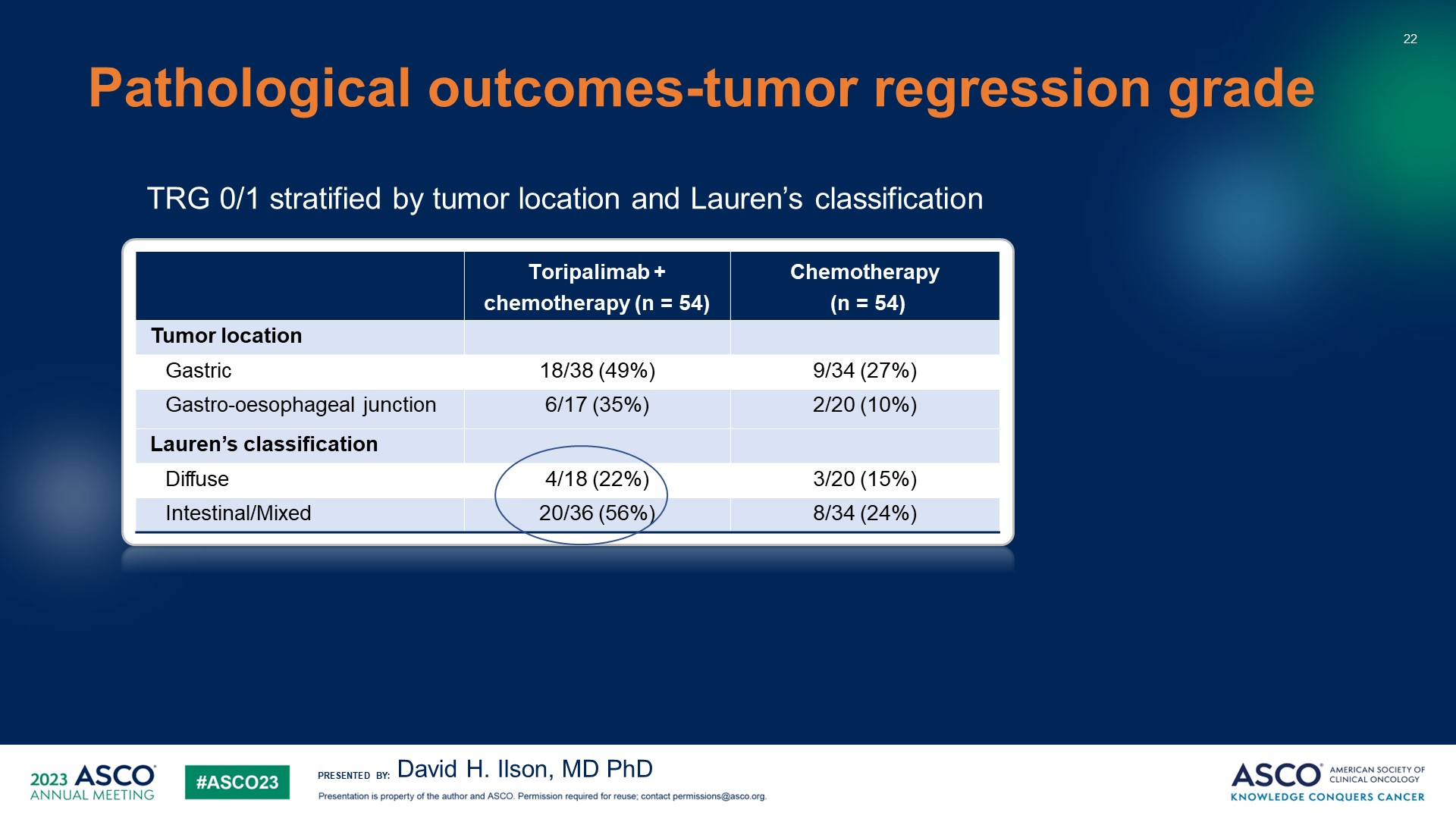 Pathological outcomes-tumor regression grade
Content of this presentation is the property of the author, licensed by ASCO. Permission required for reuse.
[Speaker Notes: 在肠型和弥漫型胃癌中，提示肠型受益更大。]
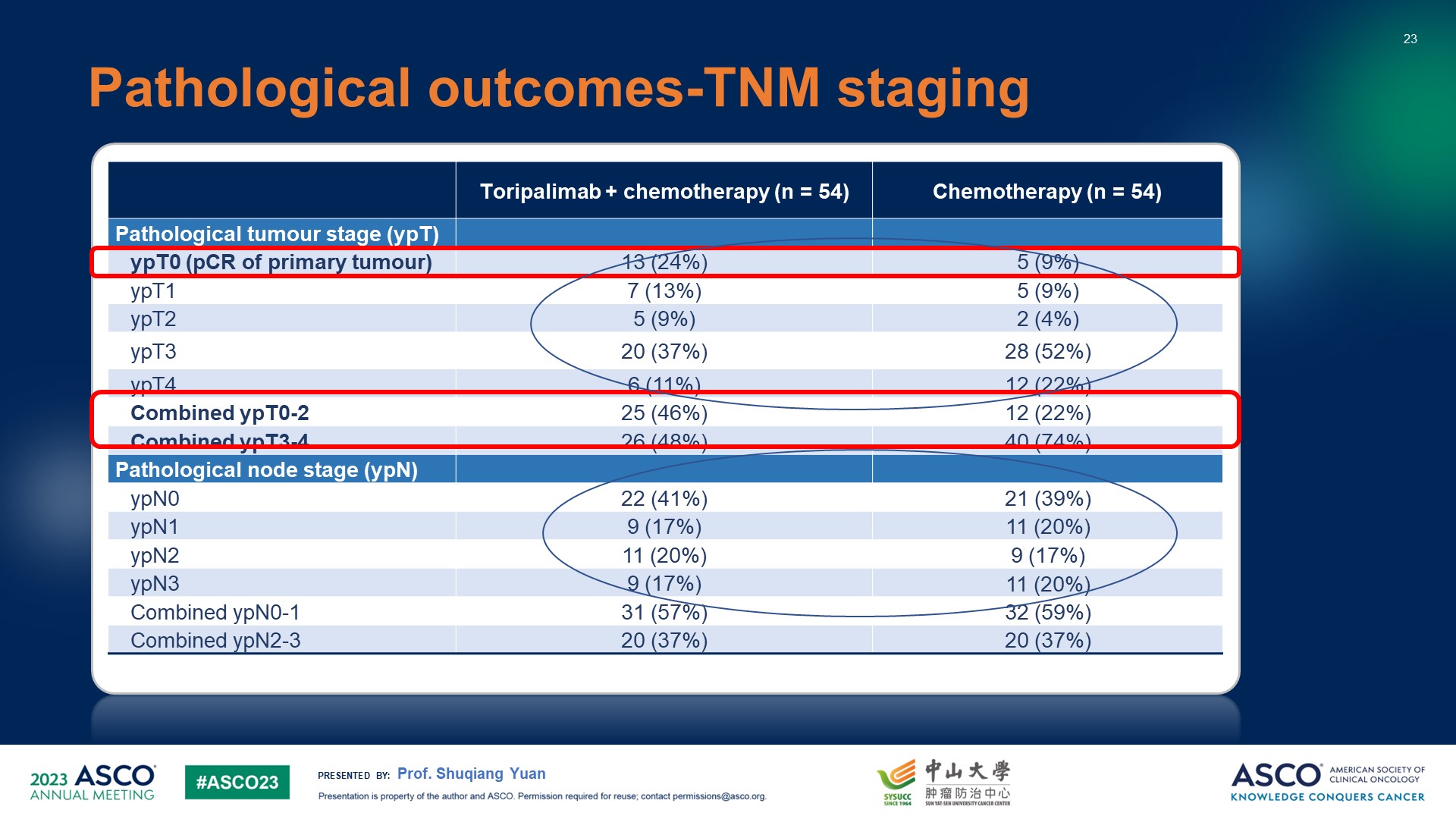 Pathological outcomes-TNM staging
Content of this presentation is the property of the author, licensed by ASCO. Permission required for reuse.
[Speaker Notes: 最大的受益来自 T分期的 降级。 我们并没有真正看到明显的节点降期。我们不喜欢进行交叉试验比较，]
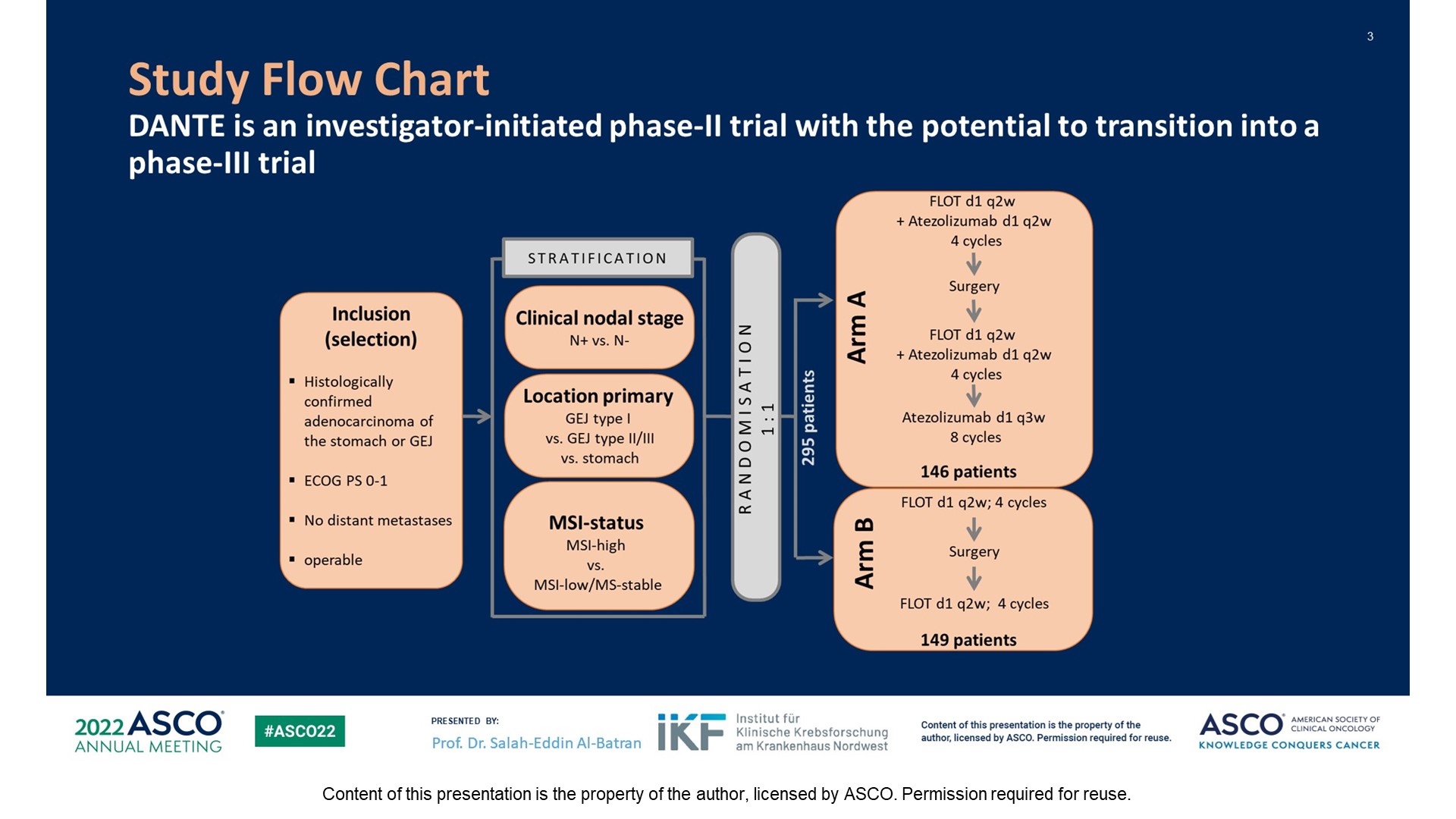 Study Flow Chart<br />DANTE is an investigator-initiated phase-II trial with the potential to transition into a phase-III trial
Content of this presentation is the property of the author, licensed by ASCO. Permission required for reuse.
[Speaker Notes: 但我们在去年的 ASCO 上展示了来自德国的 DANTE 试验，这是一项更大的随机 II 期试验，将 atezolizumab （阿替利珠单抗）添加到胃癌围手术期 FLOT 中。]
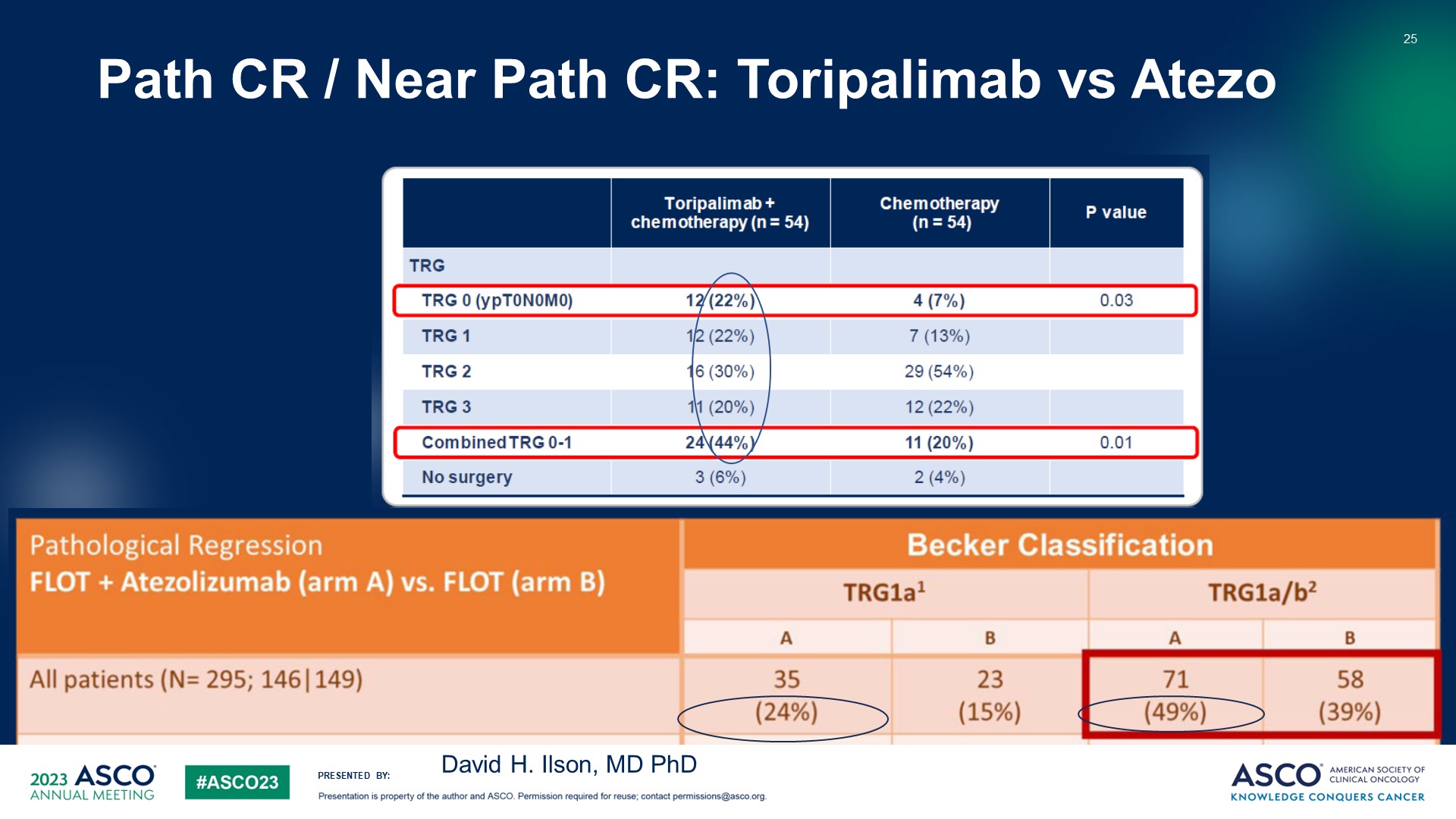 Path CR / Near Path CR: Toripalimab vs Atezo
Content of this presentation is the property of the author, licensed by ASCO. Permission required for reuse.
[Speaker Notes: 因此，如果我们比较当前研究-toripalimab（特瑞普利单抗）与atezolizumab（阿替利珠单抗）-的数据，它们实际上非常相似。toripalimab（特瑞普利单抗）的CR率为22％，atezolizumab （阿替利珠单抗）FLOT组为24％。TRG 0 - 1 的组合，特瑞普利单抗为 44%，阿特珠单抗为 49%。
所以我认为目前的研究确实支持这种更高病理反应的观察结果，即在围手术期化疗中加入一种检查点抑制剂。]
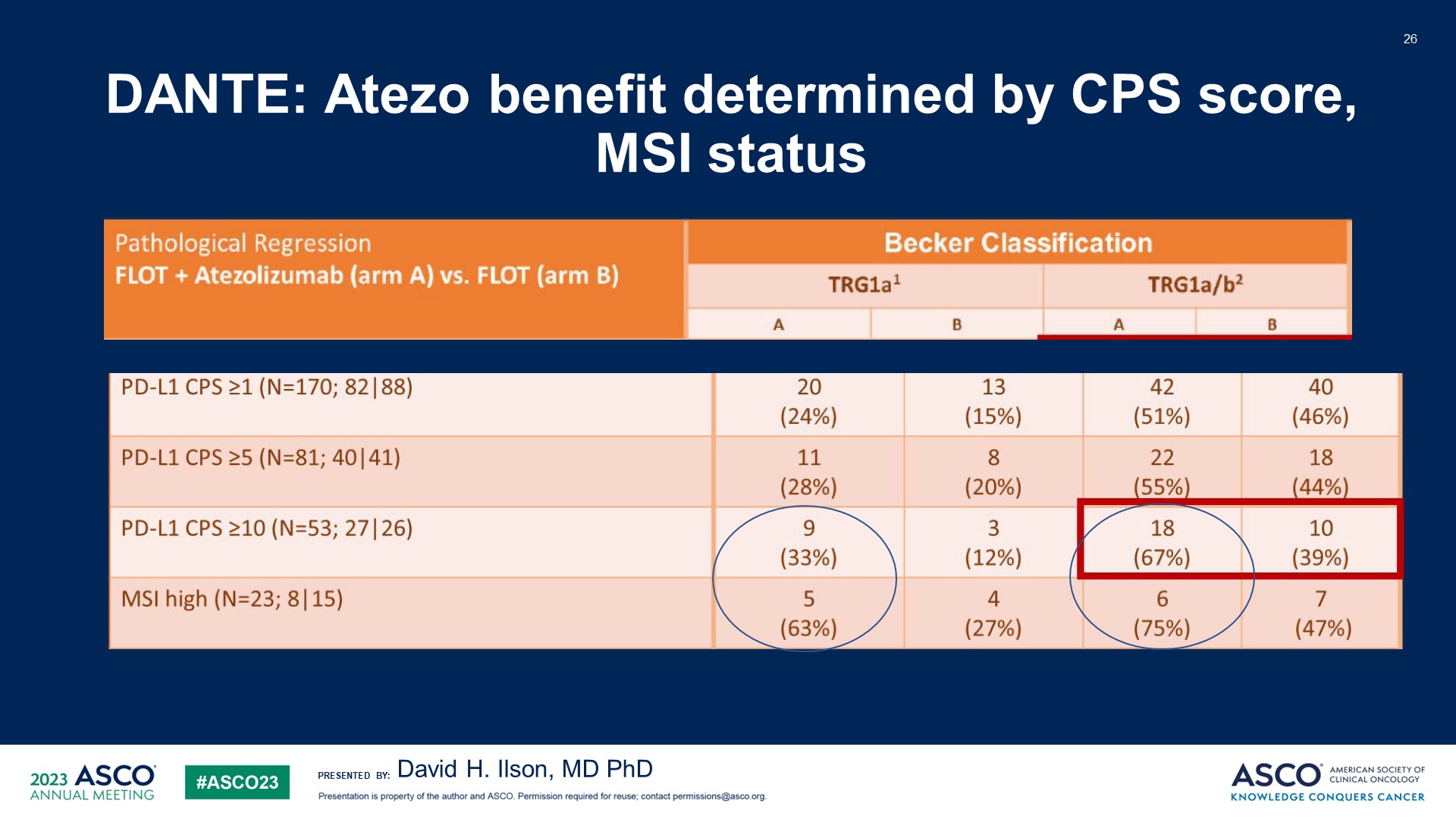 DANTE: Atezo benefit determined by CPS score, MSI status
Content of this presentation is the property of the author, licensed by ASCO. Permission required for reuse.
[Speaker Notes: 但在 DANTE 试验中，atezolizumab （阿替利珠单抗）的益处由 CPS 评分和 MSI 的状态决定。 CPS>= 10% 或 MSI -H的患者确实推动了这项研究的病理学获益。]
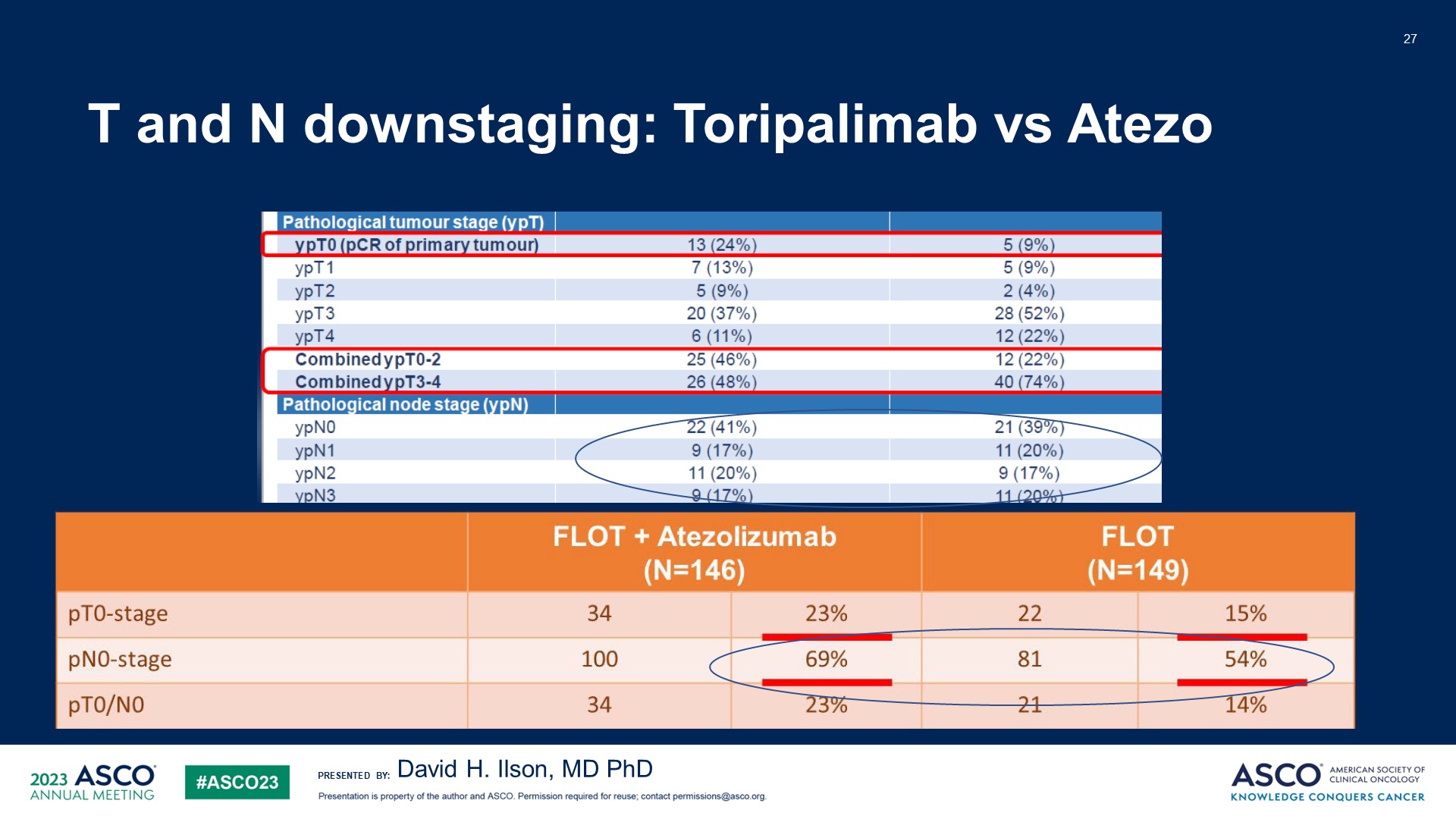 T and N downstaging: Toripalimab vs Atezo
Content of this presentation is the property of the author, licensed by ASCO. Permission required for reuse.
[Speaker Notes: 最后，再看一下淋巴结分期下降问题。对于toripalimab（特瑞普利单抗）而言，真正的受益在于T分期降低。实际上没有淋巴结分期下降。但是，在FLOT试验中，atezolizumab（阿替利珠单抗）使FLOT组的病理N0率提高了15％]
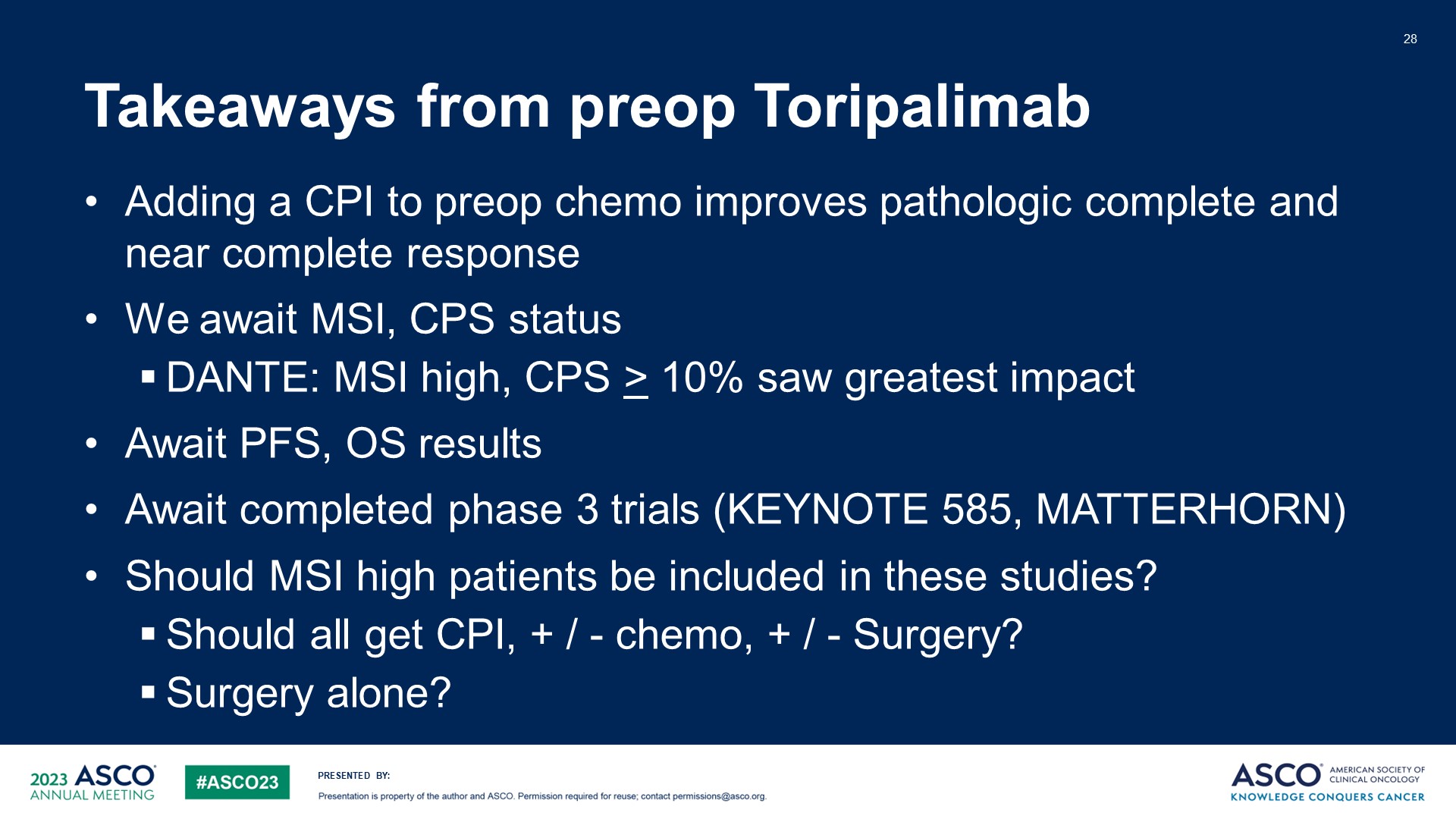 Takeaways from preop Toripalimab
Content of this presentation is the property of the author, licensed by ASCO. Permission required for reuse.
[Speaker Notes: 因此，我的看法是：术前toripalimab（特瑞普利单抗）-将检查点抑制剂添加到术前化疗中改善了病理学完全和近乎完全反应。我们正在等待该研究中MSI和CPS状态的结果，但是我们已经从DANTE试验中了解到，CPS ≥10％以及MSI-H的患者获益最大。我们还在等待PFS和OS的结果。 
我们还在等待完成的III期试验结果，包括KEYNOTE 585和MATTERHORN试验。
今天实际上有一份新闻稿表明，MATTERHORN也添加了检查点抑制剂到围手术期化疗中，并改善了病理学反应。我想在专家讨论中提出一个问题，即是否应将任何MSI-H的患者纳入这些研究中？ 从生物学上讲，这是一种不同的疾病。我们可以争论这些患者都应该接受检查点抑制剂，甚至可能不需要化疗。或者甚至不需要手术。或者由于他们的良好预后，可能仅需要手术。但这是一个讨论点。
最后，我们今天的分享就到这里，非常感谢。]